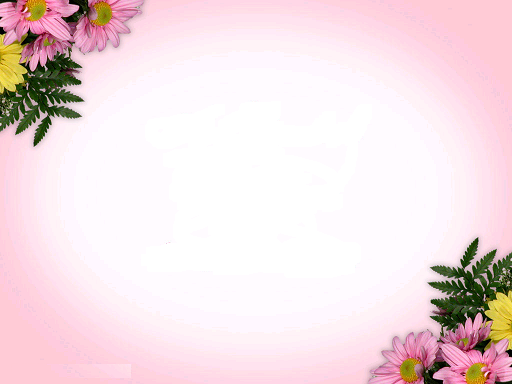 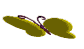 FACE BOOK: NHUNG TÂY 
(0794862058)
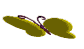 ÔN TẬP TẬP LÀM VĂN HỌC KÌ II
BỘ KẾT NỐI TRI THỨC NGỮ VĂN 6
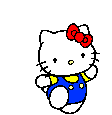 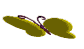 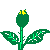 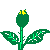 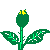 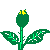 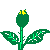 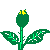 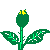 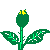 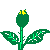 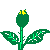 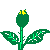 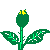 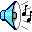 BÀI 6: ÔN TẬP KĨ NĂNG VIẾT BÀI VĂN THUYẾT MINH THUẬT LẠI MỘT SỰ KIỆN - SINH HOẠT VĂN HÓA
A. LÍ THUYẾT 
I. Yêu cầu đối với một bài văn  tả cảnh sinh hoạt.
1. Thuyết minh là gì?
   Thuyết minh là phương thức giới thiệu những tri thức khách quan, xác thực và hữu ích về đặc điểm, tính chất, nguyên nhân,... của các hiện tượng, sự vật trong tự nhiên, xã hội.
2. Yêu cầu đối với bài văn thuyết minh thuật lại một sự kiện
- Xác định rõ người tường thuật tham gia hay chứng kiến sự kiện và sử dụng ngôi tường thuật phù hợp.
- Giới thiệu được sự kiện cần thuật lại, nêu được bối cảnh (không gian và thời gian).
- Thuật lại được diễn biến chính, sắp xếp các sự việc theo một trình tự hợp lí.
- Tập trung vào một số chi tiết tiêu biểu, hấp dẫn, thu hút được sự chú ý của người đọc.
- Nêu được cảm nghĩ, ý kiến của người viết về sự kiện.
3. Để bài viết sinh động có thể sưu tầm thêm tranh ảnh, đồ vật, video..
BÀI 6: ÔN TẬP KĨ NĂNG VIẾT BÀI VĂN THUYẾT MINH THUẬT LẠI MỘT SỰ KIỆN - SINH HOẠT VĂN HÓA
B. Thực hành viết theo các bước làm viết .
Bước 1.Trước khi viết
a. Lựa chọn sự kiện:
- Sự kiện mà em được tham gia, chứng kiến, hoặc được tìm hiểu qua các phương tiện thông tin.
- Sự kiện đó em có hứng thú, hoặc đã để lại dấu ấn trong em.
- Sự kiện thuận lợi cho em tham gia, chứng kiến, hoặc tìm hiểu.
b. Thu thập dữ liệu về sự kiện:
- Quan sát trực tiếp, chọn lọc, ghi chép kiến thức về sự kiện.
- Sưu tầm kiến thức từ sách, báo, mạng...
Bước 2.Tìm ý, lập dàn ý 
a. Tìm ý (điền phiếu tìm ý)
+ Thời gian, địa điểm diễn ra sự kiện
+ Hoạt động chính (trình tự, kết quả của hoạt động)
+Ý nghĩa của sự kiện
BÀI 6: ÔN TẬP KĨ NĂNG VIẾT BÀI VĂN THUYẾT MINH THUẬT LẠI MỘT SỰ KIỆN - SINH HOẠT VĂN HÓA
b. Lập dàn ý 
- Mở bài: Giới thiệu sự kiện (không gian, thời gian, mục đích tổ chức sự kiện)
- Thân bài: Tóm tắt diễn biến sự kiện theo trình tự thời gian.
+ Nhân vật tham gia sự kiện
+ Các hoạt động chính của sự kiện; đặc điểm, diễn biến của từng hoạt động.
+ Hoạt động để lại ấn tượng sâu sắc nhất.
- Kết bài: Nêu ý nghĩa của sự kiện và cảm nghĩ của người viết
Bước : Kiểm tra và chỉnh sửa: (tự đánh giá đoạn văn theo bảng dưới)
- Tự chỉnh sửa bằng cách bổ sung những chỗ còn thiếu hoặc chưa đúng.
- Tự đánh giá và rút kinh nghiệm
BÀI 6: ÔN TẬP KĨ NĂNG VIẾT BÀI VĂN THUYẾT MINH THUẬT LẠI MỘT SỰ KIỆN - SINH HOẠT VĂN HÓA
Đề bài: 1. Viết bài văn thuyết minh thuật lại một sự kiện: Giờ trái đất
Một trong những sự kiện mang tính toàn cầu là “Giờ Trái Đất”. Sự kiện này đã có những tác động tích cực liên quan đến môi trường của Trái Đất.
Năm 2004, Tổ chức Bảo tồn Thiên nhiên Quốc tế Ô-xtrây-li-a tìm kiếm phương pháp truyền thông mới để đưa vấn đề biến đổi khí hậu vào hoạt động tuyên truyền. Đến năm 2005, Tổ chức Bảo tồn Thiên nhiên Quốc tế Ô-xtrây-li-a cùng công ty Lê-ô Bớc-net Xít-ni xây dựng ý tưởng về dự án “Tiếng tắt lớn”. Nhà quảng cáo Lê-ô Bớc-net đặt tên cho chiến dịch là “Giờ Trái Đất” vào năm 2006. Sau đó, một lễ khai mạc sự kiện giờ trái đất được tổ chức tại Xít-ni, Ô-xtrây-li-a vào ngày 31 tháng 3 năm 2007. Cho đến ngày 29 tháng 3 năm 2008, chiến dịch được tổ chức ở 371 thành phố, thị trấn, hơn 35 quốc gia, 50 triệu người và trong đó có Việt Nam. Một năm sau đó (2009), hơn 4000 thành phố, 88 quốc gia trên thế giới tham gia tắt đèn trong 1 giờ đồng hồ.
BÀI 6: ÔN TẬP KĨ NĂNG VIẾT BÀI VĂN THUYẾT MINH THUẬT LẠI MỘT SỰ KIỆN - SINH HOẠT VĂN HÓA
Sự kiện “Giờ Trái Đất” ra đời với mục đích đề cao việc tiết kiệm điện năng, giảm lượng khí thải đi-ô-xít các-bon - một khí gây ra hiệu ứng nhà kính. Đồng thời, sự kiện này cũng thu hút sự chú ý của mọi người về ý thức bảo vệ môi trường. Từ đó khẳng định quan điểm cho rằng mỗi một hành động cá nhân khi được nhân lên trên diện rộng có thể giúp làm thay đổi môi trường sống của chúng ta theo hướng ngày càng tốt hơn.
Sự kiện “Giờ Trái Đất” diễn ra với rất nhiều hoạt động có ý nghĩa như tắt đèn và các thiết bị điện không cần thiết trong một tiếng đồng hồ, tăng cường sử dụng các phương tiện giao thông xanh, tuyên truyền vận động bạn bè, người thân hưởng ứng chiến dịch… Những hành động tuy nhỏ bé nhưng đã đem lại những tác động tích cực đến Trái Đất.
Như vậy, sự kiện “Giờ Trái Đất” có ý nghĩa vô cùng to lớn, góp phần bảo vệ môi trường, tiết kiệm tài nguyên… cho nhân loại.
BÀI 6: ÔN TẬP KĨ NĂNG VIẾT BÀI VĂN THUYẾT MINH THUẬT LẠI MỘT SỰ KIỆN - SINH HOẠT VĂN HÓA
Đề 2: Viết bài văn thuật lại sự kiện Tổng khởi nghĩa tháng Tám năm 1945
Cách mạng tháng Tám năm 1945 dưới sự lãnh đạo của Đảng Cộng Sản Việt Nam đã phá bỏ xiềng xích nô lệ hơn 80 năm dưới ách thống trị của thực dân Pháp, mở ra một bước ngoặt mới cho đất nước Việt Nam.
Những mốc son của cuộc Tổng khởi nghĩa tháng Tám năm 1945
Ngày 9 tháng 3 năm 1945, trong đêm Nhật - Pháp bắn nhau, Hội nghị Thường vụ mở rộng dưới sự chỉ đạo của Tổng bí thư Trường Chinh. Đến ngày 12 tháng 3 năm 1945, Ban thường vụ trung ương Đảng đã họp hội nghị mở rộng, ra Chỉ thị nêu rõ “Nhật - Pháp bắn nhau và hành động của chúng ta”.
Từ ngày 13 đến ngày 15 tháng 8 năm 1945, Trung ương Đảng và Tổng bộ Việt Minh thành lập Ủy ban khởi nghĩa toàn quốc, ra Quân lệnh số 1.
Ngày 16 tháng 8 năm 1945, Đại hội Quốc dân họp ở Tân Trào (Tuyên Quang) thông qua Lệnh Tổng khởi nghĩa. Đến chiều cùng ngày, một đơn vị Quân giải phóng do đồng chí Võ Nguyên Giáp chỉ huy từ Tân Trào tiến về giải phóng Thái Nguyên, mở đầu cho Cách mạng tháng Tám.
BÀI 6: ÔN TẬP KĨ NĂNG VIẾT BÀI VĂN THUYẾT MINH THUẬT LẠI MỘT SỰ KIỆN - SINH HOẠT VĂN HÓA
Ngày 17 tháng 8 năm 1945, Ủy ban giải phóng dân tộc ra mắt quốc dân và làm lễ tuyên thệ trước sân đình Tân Trào. Vào ngày 18 tháng 8 năm 1845, nhân dân bốn tỉnh Bắc Giang, Hải Dương, Hà Tĩnh, Quảng Nam khởi nghĩa giành chính quyền.
Ngày 19 tháng 8 năm 1945, cuộc khởi nghĩa giành thắng lợi tại thủ đô Hà Nội. Từ ngày 20 tháng 8, cuộc tổng khởi nghĩa lan rộng ra trên khắp các tỉnh thành phố.
Ngày 30 tháng 8 năm 1945, Hoàng đế Bảo Đại - vị vua cuối cùng của triều đình nhà Nguyễn thoái vị. Cuộc Tổng khởi nghĩa cách mạng tháng Tám toàn thắng.
Ngày 2 tháng 9 năm 1945, tại Quảng trường Ba Đình (Hà Nội), chủ tịch Hồ Chí Minh đã đọc bản Tuyên ngôn độc lập, khai sinh ra nước Việt Nam dân chủ cộng hòa.
Ý nghĩa của Tổng khởi nghĩa Cách mạng tháng Tám
Cuộc Tổng khởi nghĩa Cách mạng tháng Tám đã mở ra một kỉ nguyên mới cho dân tộc Việt Nam - kỉ nguyên của độc lập, tự do, nhân dân lao động lên nắm chính quyền, làm chủ đất nước… Từ đây, Đảng Cộng sản Việt Nam đã trở thành Đảng cầm quyền, chuẩn bị điều kiện cho những thắng lợi tiếp theo. Đồng thời, thắng lợi trên đã góp phần tiêu diệt chủ nghĩa phát xít, cũng như cổ vũ tinh thần đấu tranh của các nước thuộc địa.
BÀI 6: ÔN TẬP KĨ NĂNG VIẾT BÀI VĂN THUYẾT MINH THUẬT LẠI MỘT SỰ KIỆN - SINH HOẠT VĂN HÓA
Đề 3. Viết bài văn thuyết minh thuật lại một sự kiện một sinh hoạt văn hóa 
(Lễ hội đền Hùng)
"Dù ai đi ngược về xuôiNhớ ngày giỗ tổ mùng mười, tháng ba"
Cứ hàng năm, những người con dân tộc Việt luôn hướng về quê hương Phú Thọ thân yêu dịp 10/3 âm lịch để tưởng nhớ công ơn của các vua Hùng dựng nước. Đó cũng là dịp mà lễ hội Đền Hùng diễn ra.
Theo lịch sử ghi lại, lễ hội Đền Hùng đã có từ lâu đời. Ngay từ thời Đinh, Lý, Tiền Lê, thời Trần thì nhân dân khắp cả nước đều tụ hội về đây lễ bái gửi lòng cảm tạ thành kính đến công ơn của mười tám đời vua Hùng đã có công dựng nước, giữ nước. Lễ hội ấy được giữ gìn cho đến ngày nay và trở thành một nét đặc sắc trong văn hóa dân tộc, cũng từ đấy ngày 10/3 âm lịch hàng năm được xem là một ngày quốc lễ của nước ta. Vào những năm lẻ, lễ hội Đền Hùng do tỉnh nhà Phú Thọ tổ chức, những năm chẵn do Trung ương phối hợp với Bộ văn hóa thể thao du lịch cùng uỷ ban tỉnh Phú Thọ phối hợp tổ chức. Dù tổ chức theo quy mô lớn hay nhỏ thì phần hội và phần lễ vẫn diễn ra vô cùng long trọng và linh đình, tín ngưỡng thờ cúng vua Hùng chính thức được UNESCO công nhận là "Kiệt tác truyền khẩu và phi vật thể nhân loại" vào năm 2002 đã chứng minh cho sức sống lâu bền và giá trị độc đáo của lễ hội này. Nhiều địa phương trên cả nước như Đà Nẵng, Hà Nội
BÀI 6: ÔN TẬP KĨ NĂNG VIẾT BÀI VĂN THUYẾT MINH THUẬT LẠI MỘT SỰ KIỆN - SINH HOẠT VĂN HÓA
Phần lễ gồm lễ rước kiệu và lễ dâng hương. Lễ hội rước kiệu vừa được diễn ra trong không khí đầy long trọng với những cờ, lộng, hoa đầy màu sắc. Trong làng, ai ai cũng phấn khởi và sắm cho mình bộ trang phục truyền thống để tham dự phần lễ. Đoàn đại biểu trung ương, tỉnh, thành phố đều tập trung tại một địa điểm cùng đoàn xã tiêu binh rước vòng hoa tới chân núi Hùng. Đoàn đại biểu đi sau kiệu lễ, kiệu lễ được chuẩn bị chu đáo từ trước. Chặng đường rước kiệu lên đền có tiếng nhạc phường bát âm, có đội múa sinh tiền tạo nên vẻ trang trọng của một nghi lễ dân tộc. Sau khi tới đền, đoàn người kính cẩn dâng lễ vào thượng cung, mọi việc đều tiến hành rất cẩn thận, chi tiết và nhanh chóng. Sau đó, đại biểu đại diện bộ Văn hóa thay mặt cho lãnh đạo tỉnh và nhân dân cả nước trịnh trọng đọc chúc căn lễ tổ, mọi người ai nấy đều chăm chú lắng nghe trong nỗi niềm đầy xúc động và thành kính. Tất cả đều thành tâm dâng lễ với ước nguyện mong tổ tiên phù hộ cho con cháu quê nhà.
Tiếp đến là lễ dâng hương, mỗi người con đến với cùng đất này đều mong muốn thắp lên đền thờ nén nhang thành kính, nhờ hương khói nói hộ tâm nguyện của lòng mình với tổ tiên. Mỗi tấc đất, ngọn cỏ, gốc cây nơi đây đều được coi là linh thiêng. Với những người ở xa không về được hoặc không có điều kiện đến đây, tới ngày này họ vẫn dành thời gian để đi lễ chùa thắp nén hương tưởng nhớ nguồn cội, đâu đâu cũng đông đúc, náo nhiệt và tưng bừng.
BÀI 6: ÔN TẬP KĨ NĂNG VIẾT BÀI VĂN THUYẾT MINH THUẬT LẠI MỘT SỰ KIỆN - SINH HOẠT VĂN HÓA
Đề 4. Bài văn thuyết minh thuật lại một sự kiện ngày nhà giáo Việt Nam 20/11
Ngày nhà giáo Việt Nam là một ngày kỉ niệm được tổ chức hàng năm vào ngày 20 tháng 11 tại Việt Nam. Đây là ngày lễ hội của ngành giáo dục và là ngày nhà giáo, ngày “tôn sư trọng đạo” nhằm mục đích tôn vinh những người hoạt động trong ngành này.
1. Những ngày đầu tháng mười một, các giáo viên ở tất cả các trường trong cả nước lại sôi động với những phong trào, thi đua, các hoạt động giảng dạy tốt để chào mừng ngày nhà giáo Việt Nam, đây cũng là ngày để các thế hệ học trò tri ân tới những thầy cô dạy dỗ chúng ta nên người. Vào ngày 20/11, từ lâu đã được xem là một ngày lễ "tôn sư trọng đạo" để tôn vinh các nhà giáo, người đã đứng trên bục giảng hằng ngày truyền đạt những tri thức qúy báu và cách sống trở thành người có ích cho xã hội cho những thế hệ học trò. Đây cũng là dịp để thế hệ học sinh tỏ lòng biết ơn, tri ân của mình tới những "người đưa đò thầm lặng" trên bến sông cuộc đời.
BÀI 6: ÔN TẬP KĨ NĂNG VIẾT BÀI VĂN THUYẾT MINH THUẬT LẠI MỘT SỰ KIỆN - SINH HOẠT VĂN HÓA
2. Lịch sử của ngày nhà giáo Việt Nam bắt đầu từ một tổ chức quốc tế của các nhà giáo dục tiến bộ thành lập ở Pari (Pháp) vào hồi tháng 7 năm 1946 có tên là F.I.S.E (Fédertion International Syndicale des Enseignants - Liên hiệp quốc tế các công đoàn giáo dục).
Trong cuộc kháng chiến chống thực dân Pháp, Công đoàn giáo dục Việt Nam đã mở rộng quan hệ với FISE để tranh thủ sự ủng hộ của quốc tế, tố cáo tội ác của bọn xâm lược đối với nhân dân ta nói chung và với các thầy cô giáo, học sinh nói riêng.
Vào mùa xuân năm 1953, Đoàn Việt Nam do Thứ trưởng Bộ Quốc gia Giáo dục Nguyễn Khánh Toàn làm trưởng đoàn dự Hội nghị quan trọng kết nạp Công đoàn Giáo dục của một số nước vào tổ chức FISE tại Viên (Thủ đô nước Áo), trong đó có Công đoàn Giáo dục Việt Nam. Như vậy, chỉ một thời gian ngắn sau khi thành lập, Công đoàn giáo dục Việt Nam đã được kết nạp là một thành viên của FISE.
BÀI 6: ÔN TẬP KĨ NĂNG VIẾT BÀI VĂN THUYẾT MINH THUẬT LẠI MỘT SỰ KIỆN - SINH HOẠT VĂN HÓA
Từ ngày 26 đến ngày 30 tháng 8 năm 1975 tại thủ đô Warszawa (Ba Lan) đã diễn ra một buổi hội nghị FISE với 57 quốc gia tham dự, trong đó có Giáo dục Công đoàn Việt Nam và quyết định lấy ngày 20/11/1958 là ngày “Quốc tế hiến chương các nhà giáo”. Ngày này, lần đầu tiên được tổ chức tại khu vực phía bắc của nước ta vào năm 1958. Nhiều năm sau ngày này cũng được tổ chức tại các vùng giải phóng ở miền nam.
Vào ngày 28/9/1982, Hội đồng Bộ trưởng (nay là Chính phủ) đã ban hành quyết định số 167-HĐBT thiết lập ngày 20/11 hằng năm là ngày lễ mang tên "Ngày nhà giáo Việt Nam". Ngày 20/11 đã trở thành ngày truyền thống của ngành Giáo dục Việt Nam và gắn liền với phong tục tập quán của nước ta.
3. Như trở thành thông lệ, vào ngày 20/11 tất cả các trường trong cả nước lại nô nức với các hoạt động do những học sinh trong trường thực hiện như: Thi văn nghệ, lễ mít-tinh chào mừng ngày nhà giáo Việt Nam, dựng trại, thi cắm hoa... và nhiều hoạt động có ý nghĩa khác. Và vào những ngày này tất cả các thế hệ học trò, cũng như những ngành nghề khác trong xã hội đều giành thời gian để chia sẻ và tri ân tới những người thầy, cô từng ngày âm thầm lặng lẽ cống hiến hết cuộc đời mình cho sự nghiệp trồng người của đất nước.
						( Nguồn Internet)
BÀI 7: ÔN TẬP KĨ NĂNG VIẾT BÀI VĂN ĐÓNG VAI NHÂN VẬT KỂ LẠI MỘT CHUYỆN CỔ TÍCH
I. LÍ THUYẾT
  1.Yêu cầu đối với một bài văn đóng vai nhân vật để kể lại một truyện cổ tích
- Được kể từ người kể chuyện ngôi thứ nhất. Người kể chuyện đóng vai một nhân vật trong truyện.
- Khi kể có tưởng tượng, sáng tạo thêm nhưng không thoát li truyện gốc; tránh làm thay đổi, biến dạng các yếu tố cơ bản của cốt truyện ở truyện gốc.
- Cần có sự sắp xếp hợp lý các chi tiết và bảo đảm có sự kết nối giữa các phần. Nên nhấn mạnh khai thác nhiều hơn các chi tiết tưởng tượng, hư cấu, kì ảo.
- Có thể bổ sung các yếu tố miêu tả, biểu cảm để tả người, tả vật hay thể hiện cảm xúc của nhân vật.
2. Nhận diện dạng đề: 
Dạng đề cụ thể: là dạng đề nêu rõ đối tượng kể, yêu cầu kể ở từng đề bài
Ví dụ: Hãy đóng vai nhân vật người anh để kể lại truyện Cây khế. 
Dạng đề mở: là dạng đề không cụ thể về đối tượng mà chỉ nêu yêu cầu kể ở đề bài, hoặc cụ thể về đối tượng nhưng mở về cách kể.
Ví dụ: Thế giới cổ tích là một thế giới vô cùng hấp dẫn. Mỗi chuyện cổ tích đều đem đến cho ta những điều kì diệu. Hãy nhập vai một nhân vật trong truyện cổ tích mà em yêu thích và kể lại truyện đó.
3. Để bài viết sinh động có thể sưu tầm thêm tranh ảnh, đồ vật, video..
BÀI 7: ÔN TẬP KĨ NĂNG VIẾT BÀI VĂN ĐÓNG VAI NHÂN VẬT KỂ LẠI MỘT CHUYỆN CỔ TÍCH
II. RÈN KĨ NĂNG VIẾT BÀI VĂN ĐÓNG VAI NHÂN VẬT KỂ LẠI MỘT TRUYỆN CỔ TÍCH:
1. Trước khi viết
a. Xác định đối tượng, yêu cầu kể:
- Đối tượng kể: là truyện cổ tích nào?
- Yêu cầu kể: nhập vai một nhân vật nào trong câu chuyện đó?
b. Chọn ngôi kể và đại từ tương ứng: 
- Ngôi kể: Ngôi thứ nhất.
- Đại từ xưng hô: ta, tôi, mình, tớ, ... phù hợp với địa vị, giới tính... của nhân vật em đóng vai cũng như bối cảnh kể.
c. Chọn lời kể phù hợp:
- Đóng vai một nhân vật cụ thể: giới tính, tuổi tác, địa chỉ... của nhân vật để lựa chọn lời kể phù hợp.
- Tính chất lời kể: vui, buồn, thân mật, nghiêm trang... phải phù hợp với nội dung và bối cảnh kể.
BÀI 7: ÔN TẬP KĨ NĂNG VIẾT BÀI VĂN ĐÓNG VAI NHÂN VẬT KỂ LẠI MỘT CHUYỆN CỔ TÍCH
d. Ghi những nội dung chính của câu chuyện
- Cần ghi nhớ và tôn trọng những chi tiết đã biết về nhân vật cũng như cốt truyện gốc.
- Dự kiến những yếu tố, chi tiết sẽ được sáng tạo thêm.
- Có thể lập một bản tóm tắt các sự kiện, tình tiết theo thứ tự trước sau để dễ dàng ghi nhớ và kể lại.
2. Tìm ý, lập dàn ý:
a. Tìm ý:
  Bằng cách trả lời các câu hỏi:
- Tên truyện cổ tích được kể? Vì sao em lại chọn câu chuyện này để kể?
- Diễn biến sự việc: (SV khởi đầu, SV diễn biến, sv kết thúcra sao?Em ấn tượng nhất với sự việc nào?
- Ý nghĩa của câu chuyện là gì?
- Cảm nghĩ của em về câu chuyện đó
b. Lập dàn ý
* Mở bài: Đóng vai nhân vật để giới thiệu sơ lược về mình và câu chuyện định kể.
( Có thể hình dung, nhập vai từ hoàn cảnh, trải nghiệm của nhân vật để kể lại câu chuyện)
* Thân bài: Kể diễn biến câu chuyện:
BÀI 7: ÔN TẬP KĨ NĂNG VIẾT BÀI VĂN ĐÓNG VAI NHÂN VẬT KỂ LẠI MỘT CHUYỆN CỔ TÍCH
- Xuất thân của các nhân vật.
- Hoàn cảnh diễn ra câu chuyện.
- Diễn biến chính:
+ SV1:      + SV2:    + SV3:
* Kết bài: Kết thúc câu chuyện và nêu bài học được rút ra từ câu chuyện hoặc thông điệp gửi gắm.
3. Viết bài. 
- Tự chỉnh sửa bằng cách bổ sung những chỗ còn thiếu hoặc chưa đúng.
- Tự đánh giá và rút kinh nghiệm
BÀI 7: ÔN TẬP KĨ NĂNG VIẾT BÀI VĂN ĐÓNG VAI NHÂN VẬT KỂ LẠI MỘT CHUYỆN CỔ TÍCH
Đề bài 1: Hãy kể lại truyện Cây khế bằng lời của con chim Phượng Hoàng
1. Xác định yêu cầu của đề:
- Đối tượng kể: là truyện cổ tích Cây khế.
- Yêu cầu kể: nhập vai một nhân vật con chim Phượng Hoàng.
- Ngôi kể: Ngôi thứ nhất ta.
- Tính chất lời kể: vui, buồn, thân mật, ...phải phù hợp với nội dung và bối cảnh kể, suy nghĩa của con chim Đại Bàng.
2. Dàn ý tham khảo:
* Mở bài: Đóng vai nhân vật để giới thiệu sơ lược về mình và câu chuyện định kể.
VD: Ta vốn có cuộc sống bôn ba, nay đây, mai đó. Ta từng bay qua biết bao nhiêu nẻo đường, sứ sở, ta cũng chứng kiến bao câu chuyện, vui có, buồn có. Nhưng với ta, câu chuyện về cây khế gắn với hai anh em nhà nọ là kiến ta suy nghĩ nhiều nhất. Chắc các bạn biết ta là ai rồi chứ. Ta chính là chim Phượng Hoàng, loài chim được Ngọc Hoàng nuôi ở thiên đình.
* Thân bài: Kể lại diễn biến các sự việc chính của câu chuyện Cây khế:
- Ngày ấy, ở một làng nọ, có hai anh em nhà kia cha mẹ mất sớm, họ chăm chỉ làm lụng nên cũng tạm đủ ăn.
BÀI 7: ÔN TẬP KĨ NĂNG VIẾT BÀI VĂN ĐÓNG VAI NHÂN VẬT KỂ LẠI MỘT CHUYỆN CỔ TÍCH
- Từ khi người anh có gia đình, vợ chồng người anh sinh ra lười biếng, bắt vợ chồng người em làm lụng vất vả. Thậm chí người anh còn kiếm hết gia tài, nhà cửa, ruộng vườn, chỉ chia cho người em một lúp lều và một cây khế ngọt.
- Vợ chồng người em ngày ngày chăm chỉ làm lụng, cày thuê, cuốc mướn, và chăm sóc cho cây khế ngày càng xanh tốt
 - Cây khế ra quả sai trĩu cành, khế rất ngọt.  Ta bay ngang qua, ngắm nhìn chùm khế lúc lỉu, nên đáp xuống ăn, ăn hết quả này đến quả khác. Người vợ không dám trách ta, mà khẽ than thở về gia cảnh của  mình. Ta hứa hẹn , một ngày gần  nhất sẽ trả vàng cho họ, dặn họ may túi ba gang.
- Đến ngày hẹn, ta trở người em ra đảo lấy vàng, người em chỉ dám nhặt một ít vàng,,,Rồi từ đó, cuộc sống của họ từ đấy giàu có . (Đánh giá về sự thật thà của người em)
- Người anh biết chuyện, muốn đổi cả gia tài để lấy cây khế và túp lều. người em đồng ý.
- Ta lại đến ăn khế. Mọi chuyện diễn ra như cũ, nhưng người anh may hẳn một tay nải lớn. Khi cho anh ta đến đảo vàng, hắn nhặt đầy tay nải chín gang, lại còn nhét cả ống quần, túi áo. (Tả ảnh người anh hăm hở nhặt vàng, nhét lấy nhét để vàng bằng mọi cách/ So sánh với người em)
BÀI 7: ÔN TẬP KĨ NĂNG VIẾT BÀI VĂN ĐÓNG VAI NHÂN VẬT KỂ LẠI MỘT CHUYỆN CỔ TÍCH
- Do phải cõng trên lưng số vàng quá lớn, lại gặp cơn gió lớn, ta không chở nổi, ta dã cánh ra, người anh và toàn bộ số vàng rơi xuống biển. Còn ta cố gắng bay về rừng. 
* Kết bài: Niềm mong ước của người kể chuyện: không còn ai quá tham lam, ích kỉ, sẽ dẫn đến hậu quả nặng nề.
  c. Bước 3: Viết bài : HS dựa vào dàn ý để viết.
BÀI 7: ÔN TẬP KĨ NĂNG VIẾT BÀI VĂN ĐÓNG VAI NHÂN VẬT KỂ LẠI MỘT CHUYỆN CỔ TÍCH
Bài viết tham khảo:
     Ta vốn có cuộc sống bôn ba, nay đây, mai đó. Ta từng bay qua biết bao nhiêu nẻo đường, xứ sở, và cũng chứng kiến bao câu chuyện, vui có, buồn có. Nhưng với ta, câu chuyện về cây khế gắn với hai anh em nhà nọ là kiến ta suy nghĩ nhiều nhất. Chắc các bạn biết ta là ai rồi chứ. Ta chính là chim Phượng Hoàng, loài chim được Ngọc Hoàng nuôi ở thiên đình.
     Ngày xửa ngày xưa, có hai anh em nhà kia cha mẹ đều mất sớm. Người anh tham lam lười biếng. Người em lại hiền lành, chăm chỉ. Khi hai anh em lấy vợ chưa được bao lâu thì người anh chia gia tài. Vốn bản tính tham lam sẵn có lại cậy thế mình là anh cả hắn chiếm hết tài sản cha mẹ để lại chỉ cho người em một mảnh vườn nhỏ và cây khế ngọt. Vợ chồng người anh sống sung sướng, an nhàn trên gia tài có sẵn còn người em thì phải đi cày thuê cuốc mướn sống qua ngày. Tuy cuộc sống vất vả nhưng ngày nào người em cũng không quên tưới nước, chăm sóc cho cây khế.
    Mùa khế năm ấy, cây khế trong vườn nhà người em ra hoa kết trái, cành nào cành ấy đều sai trĩu quả. Vợ chồng người em thầm nghĩ bán quả lấy tiền mua thóc gạo. Ta vốn rất thích ăn trái cây. Một hôm, tình cờ lại bay ngang qua khu vườn của người em, thấy những quả khế chín mọng hấp dẫn, ta vội sà xuống ăn hết trái này đến trái khác. Thấy ta ăn khế, người em ở đâu đi đến đứng ngước mắt nhìn ta, vợ chồng người em không đuổi tôi đi mà chỉ buồn rầu than thở với ta:
BÀI 7: ÔN TẬP KĨ NĂNG VIẾT BÀI VĂN ĐÓNG VAI NHÂN VẬT KỂ LẠI MỘT CHUYỆN CỔ TÍCH
- Chim ơi! Gia tài nhà tôi chỉ có mỗi cây khế này thôi. Chim ăn hết rồi, tôi biết lấy gì để sống?
    Ta vốn là loài chim biết trả ơn bèn đáp:
- Ăn một quả, trả một cục vàng, may túi ba gang, mang đi mà đựng.
   Vợ chồng người em có vẻ bất ngờ vì ta biết nói tiếng người. Nhưng cũng theo lời đi may một cái túi ba gang. Mấy hôm sau, theo như lời hẹn, ta bay đến chở người em ra đảo lấy vàng. Người em thấy vàng chất đầy đảo nhưng không hề tỏ vẻ tham lam, chỉ lấy đủ một túi ba gang rồi nhờ ta chở về nhà. Từ đó, cuộc sống người em trở nên sung túc, giàu có. Vợ chồng người em còn đem tiền và gạo giúp đỡ mọi người trong vùng.
   Chuyện đến tai người anh. Người em không giấu diếm kể hết sự việc. Lòng tham nổi lên, người anh bèn gạ đổi gia tài của mình để lấy cây khế. Vợ chồng người em đồng ý, thế là anh ta chuyển về chỗ người em ở. Mùa khế ra hoa kết trái năm sau ta lại đến ăn như lần trước.
    Họ tru tréo lên, bảo ta ăn ăn ráo ăn tiệt thì họ trông vào gì. Ta vẫn đáp:
- Ăn một quả, trả một cục vàng. May túi ba gang, mang đi mà đựng.
   Vợ chồng gã vui mừng khôn xiết, rồi lại may một cái túi to đến mười hai gang. Ta đưa người chồng đến đảo lấy vàng. Đến nơi, hắn hoa cả mắt, hì hục nhét vàng bạc châu báu chật cứng cả cái túi mười hai gang và cố gắng nhét đầy mọi chỗ trên người mình.
BÀI 7: ÔN TẬP KĨ NĂNG VIẾT BÀI VĂN ĐÓNG VAI NHÂN VẬT KỂ LẠI MỘT CHUYỆN CỔ TÍCH
Lúc trở về, ì à ì ạch leo lên lại tụt xuống mãi hắn mới bò lên được lưng ta. Nhưng vì nặng quá, ta phải vỗ cánh đến mấy lần mới nhấc mình lên khỏi mặt đất được. Đường về nhà hắn phải bay qua biển rộng, phần vì chở quá nặng, phần vì có một luồng gió bất chợt thổi đến, ta không giữ được thăng bằng, đôi cánh ta nghiêng ngả, hắn và cả túi vàng rơi xuống biển sâu.
   Câu chuyện qua đã lâu nhưng ta vẫn muốn nhắc nhở mỗi người không nên tham lam, ích kỉ và đừng bao giờ tệ bạc với người khác nhất là anh em của mình. Tham lam sẽ nhận lại hậu quả thích đáng.
d.  Bước 4: Kiểm tra và chỉnh sửa.
BÀI 7: ÔN TẬP KĨ NĂNG VIẾT BÀI VĂN ĐÓNG VAI NHÂN VẬT KỂ LẠI MỘT CHUYỆN CỔ TÍCH
Đề bài 2: Kể lại câu chuyện “Vua chích chòe” bằng lời của nàng công chúa.
1. Xác định yêu cầu của đề:
- Đối tượng kể: là truyện cổ tích Vua chích chòe
- Yêu cầu kể: nhập vai nhân vật nàng công chúa
- Ngôi kể: Ngôi thứ nhất ta.
- Tính chất lời kể: vui, buồn, suy ngẫm, ...phải phù hợp với nội dung và bối cảnh kể, suy nghĩ của nàng  công chúa đã trải qua thử thách và đang sống trong hạnh phúc.
2. Dàn ý tham khảo:
* Mở bài: Đóng vai nhân vật để giới thiệu sơ lược về mình và câu chuyện định kể.
Ta là công chúa trong câu chuyện Vua chích chòe, sau khi phải trải qua bao nhiêu khó khăn, ta đã có cuộc sống hạnh phúc. Có lúc ta không dám nhớ lại, tại sao trước đây ta lại có thể là kẻ kiêu căng, ngạo mạn, ngông cuồng. Câu chuyện qua đi làm ta ân hận mãi.
* Thân bài: Kể lại diễn biến sự việc chính của câu chuyện:
- Ta vốn là con gái của quốc vương, vua cha yêu thương, chiều chuộng ta vô cùng. Vua cha luôn tự hào có ta là con gái xinh đẹp tuyệt trần. Điều đó khiến  ta vô cùng kiêu ngạo,chả coi ai ra gì (đến sau này ta mới nhận ra điều này).
BÀI 7: ÔN TẬP KĨ NĂNG VIẾT BÀI VĂN ĐÓNG VAI NHÂN VẬT KỂ LẠI MỘT CHUYỆN CỔ TÍCH
- Cha mở buổi yến tiệc linh đình để tìm phò mã, để kén chồng cho ta. Ngày hôm đó, trong bữa tiệc đông đúc, có vô khối các chàng trai là các ông hoàng, bá tước đến dự tiệc,vua cha dẫn ta đi xem mặt. Nhưng gặp ai ta cũng tìm ra lí do để nhạo báng lại họ. Trong số đó, có một ông Vua chích chòe (vì ông ta có cái cằm  cong như con chích chòe). Mỗi lúc chê bai được người khác ta lại cảm thấy tự mãn, coi mình là nhất. 
- Lời chê bai của ta dành cho các hoàng tước, công tử trong bữa tiệc hôm ấy khiến vua cha giận lắm. Cha ta thề rằng sẽ sẽ gả ta cho gã hát rong đầu tiên nghèo khổ.
- Theo luật lệ, ta sẽ không được sống trong hoàng cung mà phải theo chồng đến một nơi xa lạ. Khi ấy ta phải đến một nơi rất xa, khi thì ta thấy một khu rừng đẹp, khi thì thấy một thảo nguyên xanh, một thành phố mi lệ. Ta hỏi chồng ta, tất cả đều là của Vua chích chòe.  (Bộc lộ tâm trạng khi biết chuyện đó)
- Ta cùng chồng sống trong một túp lều rách nát, ta vốn được chiều chuộng nên đến nấu ăn cũng không biết làm.Nhưng dần dần ta đã trải qua nhiều việc: dọn nhà, làm bếp, đan sọt, dệt vải, bán sành sứ, làm phụ bếp trong cung vua.
BÀI 7: ÔN TẬP KĨ NĂNG VIẾT BÀI VĂN ĐÓNG VAI NHÂN VẬT KỂ LẠI MỘT CHUYỆN CỔ TÍCH
- Vua tổ chức hôn lễ cho hoàng tử con trai đầu lòng, ta len vào để xem. Vị hoàng tử mà ta nhận ra ngay lại chính là Vua chích chòe. Chàng muốn nắm tay ta để nhảy, ta từ chối, rụt tay lại (Bộc lộ cảm xúc). Ta bỏ chạy khiến súp và bánh mì đổ xuống đất. Mọi người cười nhạo ta xấu hổ vô cùng.
-Cua chích chòe chính là chồng của ta- người hát rong. Hóa ra, chàng muốn dạy cho ta bài học về tính kiêu ngạo. Ta ân hận vô cùng. Chàng nắm tay ta âu yếm suốt cả bữa tiệc hôm ấy. Ta thật hạnh phúc vì lấy được chàng Vua chích chòe làm chồng
* Kết bài: Câu chuyện hạnh phúc của ta hi vọng sẽ giúp mọi người điều gì đó. Nhất là trong việc phán xét người khác, đừng bao giờ nhìn người khác bằng bề ngoài, đừng bao giờ coi thường ai cả. Hãy sống giản dị, yêu thương, vị tha.
BÀI 7: ÔN TẬP KĨ NĂNG VIẾT BÀI VĂN ĐÓNG VAI NHÂN VẬT KỂ LẠI MỘT CHUYỆN CỔ TÍCH
Đề bài 3: Kể lại câu chuyện  “Em bé thông minh” bằng lời của em bé khi đã trở thành trạng nguyên với một kết thúc mới
1. Xác định yêu cầu của đề:
- Đối tượng kể: là truyện cổ tích “Em bé thông minh” 
- Yêu cầu kể: nhập vai nhân vật em bé thông minh khi đã trở thành trạng nguyên.
- Ngôi kể: Ngôi thứ nhất tôi.
- Tính chất lời kể: vui, suy ngẫm, ...phải phù hợp với nội dung và bối cảnh kể, suy nghĩ của một trạng nguyên.
2. Dàn ý tham khảo:
a. Mở bài: Giới thiệu câu chuyện kể và hoàn cảnh của câu chuyện.
  Là một trạng nguyên trẻ tuổi nhất của đất nước, ta luôn tự hào mình về những kiến thức mình học được. Đó là kiến thức của nhân dân lao động. Bới ta sinh ra là con của người nông dân nghèo, quanh năm gắn bó với việc đồng ruộng. Ta là ai các bạn biết rồi chứ. Ta chính là em bé thông minh ngày nào hay hát câu “Tang tình tang, tính tình tang đây”
b. Thân bài: kể lại diễn biến sự việc chính.
- Hồi bấy giờ, nhà vua muốn tìm người hiền tài nên đã cho một viên quan đi khắp nước để dò la. Viên quan ấy cũng là người thông tuệ khác thường, đi đến đâu, ông cũng ra những câu đố oái oăm, hóc búa để thử tài.
BÀI 7: ÔN TẬP KĨ NĂNG VIẾT BÀI VĂN ĐÓNG VAI NHÂN VẬT KỂ LẠI MỘT CHUYỆN CỔ TÍCH
-  Một hôm, cha ta đang đánh trâu cày còn ta đang đập đất, thì một viên quan ấy  dừng ngựa gần chỗ cha con ta và ra câu hỏi rằng trâu mỗi ngày cày được mấy đường. Cha ta chưa biết trả lời thế nào, thì ta nghĩ ngay ra câu ứng phó. Ta lúc đó chỉ là cậu bé khoảng bảy, tám tuổi thôi, nhưng đã hỏi vặn lại quan rằng: “Nếu ông trả lời đúng ngựa của ông đi một ngày được mấy bước, tôi sẽ cho ông biết trâu của cha tôi cày một ngày được mấy đường”
- Ta thấy viên quan há hốc mồm sửng sốt không biết trả lời tôi ra sao. (thêm cảm xúc của người kể trước sự việc)
- Nhà vua thử tài ta hết lần này đến lần khác. Mỗi lần mức độ khó khăn, hóc búa càng tăng lên. Đầu tiên là việc nhà vua ban cho làng ta ba thúng gạo nếp và ba con trâu đực, ra lệnh làm sao phải nuôi cho ba con trâu ấy đẻ thành chín con, hẹn năm sau phải đem nộp đủ, nếu không thì cả làng phải tội.
- Cả làng lo lắng. Biết chuyện, ta xin cha tôi thưa với dân làng giết thịt hai con trâu và đồ hai thúng gạo nếp để mọi người ăn một bữa cho sướng miệng. Còn một con trâu và một thúng gạo nếp bán đi lấy tiền làm lộ phí cho cha con ta trẩy kinh lo liệu việc của làng.
BÀI 7: ÔN TẬP KĨ NĂNG VIẾT BÀI VĂN ĐÓNG VAI NHÂN VẬT KỂ LẠI MỘT CHUYỆN CỔ TÍCH
- Đến kinh thành, ta lẻn vào hoàng cung, đứng trước sân rồng gào khóc. Vua ra hỏi han ta ts tâu với vua rằng: “mẹ con chết sớm mà cha con không chịu đẻ em bé để chơi với con cho có bạn, cho nên con khóc. Dám mong đức vua phán bảo cha con cho con được nhờ”.
- Nghe tôi nói thế, vua và các triều thần đều bật cười. Vua lại phán: “Mày muốn có em thì phải kiếm vợ khác cho cha mày, chứ cha mày là giống đực, làm sao mà đẻ được!” Điều này cũng giống như việc vua ban trâu đực cũng không thể đẻ được. Vua mỉm cười và nói chuyện ban trâu cho làng chỉ là thử tài thôi, đó là lộc vua ban.
- Nhà vua lại tiếp tục thử tài bằng cách ra lệnh từ một con chim sẻ dọn thành ba mâm cỗ. Ta đưa ra cây kim nói rằng làm thành một con dao để ta sẻ thịt chim. Mọi người đều thán phục.
- Bấy giờ, nhiều nước láng giềng luôn đe dọa xâm lược nước ta, chúng cho người sang thử tài. Sứ thần đưa sang một cái vỏ ốc vặn rất dài, rỗng hai đầu, đố làm sao xâu một sợi chỉ mảnh xuyên qua đường ruột ốc. Các đại thần nước ta đều vò đầu suy nghĩ. Mọi người dùng nhiều cách nhưng vô hiệu. Ta nghĩ ra cách lấy con kiến càng buộc chỉ ngàng lưng, dùng mỡ bôi một đầu để dụ kiến bò sang, quả đúng như vậy. Con kiến giúp ta xuyên sợi chỉ qua vỏ ốc trong sự ngỡ ngàng, thán phúc của mọi người nhất là tên sứ giả.
BÀI 7: ÔN TẬP KĨ NĂNG VIẾT BÀI VĂN ĐÓNG VAI NHÂN VẬT KỂ LẠI MỘT CHUYỆN CỔ TÍCH
- Ta được vua  phong cho  là trạng nguyên. Không những vậy, nhà vua còn xây cho cha con ta một dinh biệt thự ở một bên hoàng cung đế ta ở, cho vua tiện hỏi han.
c. Kết bài: Kết thúc mới
    Từ ngày đó đến giờ, ta luôn dồn hết tâm sức vào việc phục vụ đất nước. Ta giúp nhà vua đưa ra nhiều quy định, luật lệ tiến bộ để xây dựng đất nước ngày một hưng thịnh. Ta giúp vua quan tâm đến đời sống của nhân dân, giảm tô thuế, quan tâm đến chính sách khai hoang, mở đất cho dân thêm nhiều ruộng đất. Rồi ta cùng nhà vua xử lí những tên quan tham, sách nhiễu dân lành. Ta mong các bạn học sinh hãy cố gắng học tập để mai sau lớn lên góp công xây dựng đất nước giàu đẹp.
BÀI 7: ÔN TẬP KĨ NĂNG VIẾT BÀI VĂN ĐÓNG VAI NHÂN VẬT KỂ LẠI MỘT CHUYỆN CỔ TÍCH
Đề bài số 4:
Tưởng tượng trong giấc mơ, em gặp nhân vật Sọ Dừa trong truyện cổ tích Sọ Dừa và nghe Sọ Dừa kể chuyện
 1. Xác định yêu cầu của đề:
- Đối tượng kể: là truyện cổ tích “Sọ Dừa” 
- Yêu cầu kể: 
+ Tưởng tượng trong giấc mơ, em gặp nhân vật Sọ Dừa (thêm yếu tố mới: tưởng tượng gặp nhân vật cổ tích)
+ nghe Sọ Dừa kể chuyện (nhập vai Sọ Dừa kể lại truyện)
- Ngôi kể: Ngôi thứ nhất “em”, em gặp Sọ Dừa nghẹ Sọ Dừa kể chuyện, em xưng hô “anh- em” với nhân vật Sọ Dừa. Chú ý yếu tố tưởng tượng và tình  cảm của em với nhân vật Sọ Dừa.
- Tính chất lời kể: vui, thích thú, cảm phục, ...
2. Dàn ý tham khảo:
a. Mở bài: Giới thiệu câu chuyện kể và hoàn cảnh xuất hiện giấc mơ.
   Gấp trang sách lại, câu chuyện của Sọ Dừa trong truyện cứ in đậm trong tâm trí em. Sọ Dừa gợi lên trong em niềm cảm phục về hình ảnh một con người giàu nghị lực và có trái tim nhân hậu. Và đêm qua, em đã có một giấc mơ tuyệt đẹp, giấc mơ được gặp gỡ với Sọ Dừa và nghe anh ấy nói chuyện.
BÀI 7: ÔN TẬP KĨ NĂNG VIẾT BÀI VĂN ĐÓNG VAI NHÂN VẬT KỂ LẠI MỘT CHUYỆN CỔ TÍCH
b. Thân bài: kể lại diễn biến sự việc chính. Sọ Dừa kể lại truyện:
- Sọ Dừa kể về hoàn cảnh gia đình mình: Anh sinh ra trong một gia đình nông dân nghèo. Cha mẹ anh vô cùng hiền lành, chăm chỉ, nhưng mãi về già mà họ vẫn chưa có con.
- Anh kể cho em nghe về việc mẹ đã sinh ra anh từ việc uống nước trong cái sọ dừa nhân một lần đi hái củi trong rừng, bà vô cùng khát. Về nhà bà có mang, sinh ra anh không chân, không tay, mình mẩy tròn lông lốc. Bà toan vứt anh đi nhưng anh xin mẹ đừng bỏ, và đặt tên anh là Sọ Dừa (thêm yếu tố miêu tả, đánh giá, cảm xúc)
- Anh chăn bò cho cho nhà lão phú ông, ban đầu lão ngần ngại, nhưng anh đã chứng tỏ với phú ông bằng việc chăn bò rất giỏi, con nào cũng no căng.
- Anh kể cho em nghe về việc phú ông cắt cử ba cô con gái đưa cơm cho mình. Anh nhận ra thái độ kinh rẻ, hắt hủi của hai cô chị (miêu tả của chỉ, điệu bộ của hai cô chị khi mang cơm); anh thấy ấm áp khi được cô em út cư xử lịch sự, ân tình. Có lền vì mãi thổi sáo nên anh bị cô Út bắt gặp hình hài thật của mình. Anh là một chàng trai khôi ngô, chứ không phải là Sọ Dừa lăn lông lốc. Anh và cô Út đem lòng yêu thương.
BÀI 7: ÔN TẬP KĨ NĂNG VIẾT BÀI VĂN ĐÓNG VAI NHÂN VẬT KỂ LẠI MỘT CHUYỆN CỔ TÍCH
- Anh đã xin với mẹ mang lễ đến nhà phú ông hỏi cưới con gái nhà phú ông. Hai cô chị chê bài, từ chối. Còn cô Út e lệ, bằng lòng làm vợ anh. (tưởng tượng về cảm xúc của Sọ Dừa khi được cô Út đồng ý làm vợ...)
- Anh đã thi đỗ trạng nguyên. Và trước khi đi sứ đã dặc dò vợ và trao cho vợ những vật phòng thân như hòn đá, con dao, hai quả trứng (Đưa thêm yếu tố cảm xúc của người kể)
-Hai cô chị độc ác bầy mưu đẩy vợ anh xuống biển, chuyện vợ anh bị cá kình nhuốt. Vợ anh may mắn thoát chết, dạt vào đảo nhờ những vật mang bên mình. Hai vợ chồng anh đoàn tụ (Hình dung cảnh tượng, tâm trạng nhân vật)
-Thấy hai vợ chồng anh rở về, hai cô chị đã bỏ đi biệt tích. Từ đó, vợ chồng anh hạnh phúc bên nhau. 
Chú ý: Người kể thêm cuộc đối thoại với nhân vật Sọ Dừa (lúc đầu gặp, lúc lắng nghe câu chuyện anh kể, lúc chia tay Sọ Dừa...Giấc mơ hoặc yếu tố tưởng tượng kết thúc ra sao?Cảm nghĩ sau cuộc gặp với Sọ Dừa)
BÀI 7: ÔN TẬP KĨ NĂNG VIẾT BÀI VĂN ĐÓNG VAI NHÂN VẬT KỂ LẠI MỘT CHUYỆN CỔ TÍCH
c. Kết bài: Em nhận ra bài học cho mình: 
- Đừng đánh giá con người qua bề ngoài. 
- Giá trị đích thực của con người là vẻ đẹp tâm hồn, là những nỗ lực, sự vươn lên vượt qua khó khăn để thành công. 
- Đặc biệt, với những người kém may mắn càng cần được mọi người yêu thương, để họ vượt qua mặc cảm tự ti, khẳng định mình.
BÀI 7: ÔN TẬP KĨ NĂNG VIẾT BÀI VĂN ĐÓNG VAI NHÂN VẬT KỂ LẠI MỘT CHUYỆN CỔ TÍCH
Đề bài 5: Đóng vai Lý Thông kể lại truyện Thạch Sanh
a. Mở bài:
- Lý Thông tự giới thiệu về mình (trước đây là người nhưng hiện giờ đang là một con bọ hung xấu xí).
- Gợi ra nguyên nhân dẫn đến bi kịch của mình.
b. Thân bài:
- Lý Thông gặp Thạch Sanh, những toan tính của Lý Thông và việc hai người kết nghĩa, lời thề của Lý Thông.
- Chuyện Thạch Sanh ở nhà Lý Thông: dốc sức làm việc cho mẹ con Lý Thông.
- Chuyện con chằn tinh trong vùng và những mưu toan của Lý Thông dẫn đến hành động lừa Thạch Sanh đi canh miếu.
- Chuyện Lý Thông và mẹ đang ngủ thì Thạch Sanh về gọi cửa – tâm trạng sợ sệt hốt hoảng tưởng hồn Thạch Sanh về đòi mạng chuyển sang những toan tính rất nhanh khi biết Thạch Sanh đã giết chết chằn tinh dẫn đến hành động lừa Thạch Sanh bỏ đi.
- Chuyện Lý Thông đem đầu mãng xà đi lãnh thưởng, được hưởng vinh hoa phú quý; những suy nghĩ của Lý Thông về Thạch Sanh (ngu ngốc).
BÀI 7: ÔN TẬP KĨ NĂNG VIẾT BÀI VĂN ĐÓNG VAI NHÂN VẬT KỂ LẠI MỘT CHUYỆN CỔ TÍCH
- Chuyện công chúa bị đại bàng bắt đi, Lý Thông phải tìm công chúa, tâm trạng và suy nghĩ của Lý Thông dẫn đến kế tìm Thạch Sanh.
- Chuyện Thạch Sanh tìm và cứu được công chúa; Lý Thông lấp cửa hang hãm hại Thạch Sanh cướp công cứu công chúa rồi được lãnh thưởng; công chúa bị câm.
- Nhận được tin Thạch Sanh bị bắt giam vì tội ăn trộm vàng bạc, Lý Thông vừa kinh ngạc (vì Thạch Sanh còn sống) vừa vui mừng (vì Thạch Sanh bị khép vào trọng tội).
- Chuyện Thạch Sanh được tiếng đàn minh oan, công chúa nói được; Lý Thông bị trừng phạt đúng như lời thề năm xưa.
- Thạch Sanh lấy công chúa, được làm vua và hưởng hạnh phúc lâu bền.
c. Kết bài:
Những suy nghĩ về tình cảm anh em, về triết lí "ác giả ác báo" của nhân dân ta.
BÀI 7: ÔN TẬP KĨ NĂNG VIẾT BÀI VĂN ĐÓNG VAI NHÂN VẬT KỂ LẠI MỘT CHUYỆN CỔ TÍCH
Bài mẫu tham khảo
Tôi sinh ra trong một gia đình nông dân. Vì chăm chỉ làm lụng nên bố mẹ tội cũng có của ăn của để, hi vọng sau này cho anh em tôi làm vốn sinh nhai. Nhưng rồi cha mẹ tôi mất đột ngột. Anh trai tôi đã không làm như lời cha mẹ dặn trước lúc lâm chung là chia đều tài sản cho hai anh em mà chiếm hết gia tài, chỉ để lại cho tôi một túp lều nhỏ và cây khế còi cọc ở góc vườn.
       Tôi chấp nhận mà không hề kêu ca, than phiền gì. Hằng ngày, tôi phải mò cua bắt ốc, cày thuê, cuốc mướn để sống. Cây khế trở thành tài sản quý giá nhất và là người bạn thân thiết của tôi. Tôi chăm sóc nó chu đáo, tận tình như người bạn. Vì vậy mà cây khế lớn rất nhanh và chẳng bao lâu đã ra hoa kết quả. Đến mùa khế chín, những chùm khế chín vàng óng, thơm lừng báo hiệu một mùa khế bội thu. Không thể nào nói hết được niềm hạnh phúc của mọi người trong gia đình tôi. Tôi đã đan những chiếc sọt để ngày mai đem khế ra chợ đổi lấy gạo.
BÀI 7: ÔN TẬP KĨ NĂNG VIẾT BÀI VĂN ĐÓNG VAI NHÂN VẬT KỂ LẠI MỘT CHUYỆN CỔ TÍCH
Sáng hôm đó, khi vừa thức dậy, tôi đã nhìn thấy trên cây khế có một con chim to với bộ lông sặc sỡ đang ăn những quả khế chín. Lòng tôi đau như cắt. Tôi chạy đến dưới gốc cây và nói: “Chim ơi! Ngươi ăn khế của ta thì gia đình ta biết lấy gì để sống?”. Chim bỗng ngừng ăn và cất tiếng trả lời: “Ăn một quả trả một cục vàng, may túi ba gang mang đi và đựng”. Nói rồi chim bay đi. Tôi không tin lắm vào chuyện lạ lùng đó nhưng vẫn bảo vợ may cho mình một chiếc túi ba gang. Sáng hôm sau, chim đến từ sớm và đưa tôi ra một hòn đảo nhỏ giữa biển. Tôi không thể tin vào những gì hiện ra trước mắt. Cả hòn đảo toàn vàng bạc châu báu chất đống. Cả hòn đảo ánh lên màu vàng làm tôi bị lóa mắt. Không hề có một bóng người. Tôi cảm thấy lo sợ, cứ đứng yên một chỗ. Nhưng rồi chim vỗ cánh và giục giã: “Anh hãy lấy vàng bạc, châu báu vào túi, rồi tôi đưa về.” Lúc đó tôi mới dám nhặt vàng cho vào đầy túi ba gang rồi lên lưng chim để trở về đất liền.
BÀI 7: ÔN TẬP KĨ NĂNG VIẾT BÀI VĂN ĐÓNG VAI NHÂN VẬT KỂ LẠI MỘT CHUYỆN CỔ TÍCH
Từ đó, gia đình tôi không còn phải ăn đói mặc rách nữa. Tôi dựng một căn nhà khang trang ngay trong khu vườn, nhưng vẫn giữ lại túp lều và cây khế.
        Tôi dùng số của cải đó chia cho những người dân nghèo khổ trong làng. Cây khế bây giờ đã to lớn, toả bóng mát xuống cả một góc vườn. Mùa khế nào tôi cũng chờ chim thần đến để bày tỏ lòng biết ơn.
        Câu chuyện lan đến tai người anh trai tôi. Một sáng, anh đến nhà tôi rất sớm. Đây là lần đầu tiên anh tới thăm tôi kể từ ngày bố mẹ mất. Anh đòi tôi đổi toàn bộ gia sản của anh lấy túp lều và cây khế. Tôi rất buồn khi phải chia tay với căn nhà và cây khế. Nhưng trước lời cầu khẩn của anh, tôi đành bằng lòng. Cả gia đình anh chuyển về túp lều cũ của tôi. Ngày nào anh cũng ra dưới gốc khế chờ chim thần đến. Mùa khế chín, chim cũng trở về ăn khế. Vừa thấy chim, anh tôi đã khóc lóc, kêu gào thảm thiết và đòi chim phải trả vàng. Chim cũng hứa sáng mai sẽ đưa anh tôi ra đảo vàng và dặn may túi ba gang. Tối hôm đó, anh tôi thức cả đêm để may túi mười gang ngày mai đi lấy vàng.
BÀI 7: ÔN TẬP KĨ NĂNG VIẾT BÀI VĂN ĐÓNG VAI NHÂN VẬT KỂ LẠI MỘT CHUYỆN CỔ TÍCH
Anh đi cùng chim thần từ rất sớm, nhưng đến tối mịt vẫn chưa về. Cả làng đồn nhau rằng những ngư dân đã nhìn thấy chim thần chở anh ngã nhào xuống biển, cả anh và số vàng cùng chìm sâu xuống lòng nước mênh mông kia. Dù đã tìm kiếm nhưng không thấy nên mọi người đành chấp nhận rằng anh đã chết dưới đáy biển.
       Tôi trở lại sống ở nhà cũ, cùng túp lều và cây khế. Nhưng chim thần không bao giờ còn quay trở lại nữa… Anh trai tôi đã không thể quay trở về chỉ vì lòng tham vô đáy. Một nỗi buồn man mác dâng lên trong lòng tôi.
BÀI 8: RÈN KĨ NĂNG VIẾT BÀI VĂN TRÌNH BÀY VỀ MỘT HIỆN TƯỢNG ( VẤN ĐỀ) MÀ EM QUAN TÂM
I. TÌM HIỂU CHUNG 
  1.Thế nào là bài văn trình bày ý kiến về một hiện tượng đời sống? 
- Là trình bày một ý kiến, quan điểm của mình về một vấn đề nào đó trong đời sống nhằm thuyết phục người đọc, người nghe tán thành ý kiến, vấn đề đó.
Ví dụ: 
+ suy nghĩ về thói vô cảm trong đời sống.
+ Suy nghĩ về thực trạng bạo lực học đường ngày nay.
+ Suy nghĩ về hành vi con người xả rác, gây ô nhiễm môi trường sống.
  2. Yêu cầu đối với một bài văn trình bày suy nghĩ về một hiện tượng (vấn đề)
- Nêu được hiện tượng (vấn đề) cần bàn luận (đó là vấn đề gì?)
- Thể hiện được ý kiến của người viết.
- Dùng lí lẽ và bằng chứng để thuyết phục người đọc.
  Lưu ý: Đối với HS lớp 6, bước đầu làm quen với việc trình bày ý kiến về một hiện tượng đời sống với 2 yếu tố: lí lẽ và bằng chứng
  + Lí lẽ: là những giải thích, phân tích thể hiện suy nghĩ của người viết về vấn đề. Những lời kẽ   đó phải mạch lạc, rõ ràng, nhằm bảo vệ hay phản bác một ý kiến nào đó. Lí lẽ phải có tính khách quan, thuyết phục.
BÀI 8: RÈN KĨ NĂNG VIẾT BÀI VĂN TRÌNH BÀY VỀ MỘT HIỆN TƯỢNG ( VẤN ĐỀ) MÀ EM QUAN TÂM
+ Bằng chứng lấy từ thực tế, cần được chọn lọc.
 + Lí lẽ, kết hợp bằng chứng làm cho lập luận tăng tính thuyết phục.
3. Nhận diện dạng đề trình bày ý kiến về một hiện tượng đời sống 
Dạng đề cụ thể: là dạng đề nêu rõ yêu cầu và vấn đề nghị luận là một hiện tượng phổ biến trong đời sống
Ví dụ: 
Suy nghĩ về hiện tượng bắt nạt trong trường học hiện nay.
Suy nghĩ về hiện tượng nghiệm game trong thanh thiếu niên.
Dạng đề mở: 
- Là dạng đề mà chỉ nêu tên vấn đề nghị luận:
Ví dụ: 1- Đánh giá khả năng của bản thân
           2- Noi gương những người thành công
BÀI 8: RÈN KĨ NĂNG VIẾT BÀI VĂN TRÌNH BÀY VỀ MỘT HIỆN TƯỢNG ( VẤN ĐỀ) MÀ EM QUAN TÂM
-Thông qua một đoạn ngữ liệu: một bản tin, một mẩu truyện,một vài bức hình...để người viết tự rút  ra vấn đề nghị luận
II. RÈN KĨ NĂNG VIẾT BÀI VĂN TRÌNH BÀY Ý KIẾN VỀ MỘT HIỆN TƯỢNG TRONG ĐỜI SỐNG
1. Trước khi viết
a. Lựa chọn đề tài: Hiện tượng (vấn đề) cần bàn là gì?
Chọn một trong các đề tài sau: 
- Tôn trọng người khác và mong muốn được người khác tôn trọng. 
- Thái độ đối với người khuyết tật
- Noi gương những người thành công 
- Đánh giá khả năng của bản thân
- Hiện tượng bắt nạt trong trường học hiện nay.
b. Tìm ý
- Hiện tượng vấn đề cần bàn:
- Hiểu biết cơ bản về hiện tượng (vấn đề) cần bàn.
- Ý kiến, thái độ của em về hiện tượng(vấn đề) đó (đúng/sai; lợi/ hại; cần thiết/ không cần thiết; tích cực/ tiêu cực)
BÀI 8: RÈN KĨ NĂNG VIẾT BÀI VĂN TRÌNH BÀY VỀ MỘT HIỆN TƯỢNG ( VẤN ĐỀ) MÀ EM QUAN TÂM
- Tại sao vậy? Các khía cạnh cần bàn:
+ Lí lẽ để bàn luận vấn đề:
+ Bằng chứng làm sáng tỏ hiện tượng
- Mở rộng vấn đề/ Tìm ra nguyên nhân
- Làm thế nào để phát huy (hiện tượng tích cực), hạn chế, loại bỏ (hiện tượng tiêu cực)
- Bài học (thông điệp) em muốn nhắn gửi 
c. Lập dàn ý
- Mở bài: Giới thiệu hiện tượng (vấn đề) cần bàn luận.
- Thân bài: Ðưa ra ý kiến bàn luận.
+ Ý 1 (lí lẽ, bằng chứng)
+ Ý 2 (lí lẽ, bằng chứng)
+ Ý 3 (lí lẽ, bằng chứng)
Kết bài: Khẳng định lại ý kiến của bản thân.
BÀI 8: RÈN KĨ NĂNG VIẾT BÀI VĂN TRÌNH BÀY VỀ MỘT HIỆN TƯỢNG ( VẤN ĐỀ) MÀ EM QUAN TÂM
2. Viết bài.
 - Mở bài: Chọn một trong hai cách:
+ trực tiếp: Nêu thẳng hiện tượng
+ gián tiếp: kể ngắn gọn một câu chuyện ngắn để giới thiệu hiện tượng (vấn đề).
Thân bài: Mỗi ý trình bày thành một đoạn văn, có lí lẽ bằng chứng cụ thể.
Thể hiện rõ quan điểm của người viết.
Có thể kết hợp yếu tố biểu cảm, tự sự phù hợp
3. Xem lại, chỉnh sửa, và rút kinh nghiệm:
- Tự chỉnh sửa bằng cách bổ sung những chỗ còn thiếu hoặc chưa đúng.
- Tự đánh giá và rút kinh nghiệm
BÀI 8: RÈN KĨ NĂNG VIẾT BÀI VĂN TRÌNH BÀY VỀ MỘT HIỆN TƯỢNG ( VẤN ĐỀ) MÀ EM QUAN TÂM
III. BÀI THAM KHẢO
Đề bài 1: Trình bày ý kiến của em về hiện tượng bát nạt học đường.
1. Trước khi viết
a. Lựa chọn đề tài:
- Hiện tượng (vấn đề) cần bàn:  Hiện tượng bắt nạt trong trường học hiện nay.
HS cần xác định được đây là đề tài gần gũi, HS đã có những trải nghiệm về hiện tượng (từng chứng kiến, là nạn nhân, hoặc là từng đã bắt nạt bạn bè. Từ thực tế đó, HS nhận thức về hiện tượng bắt nạt là hiện tượng xấu xí, đáng lên án, cần loại bỏ trong mọi đời sống, nhất là trong trường học.
- Xác định mục đích của bài viết: Nêu quan điểm ý kiến của mình về vấn đề bắt nạt: không nên bắt nạt bạn bè, tìm giải pháp để ngăn chặn và loại bỏ hiện tượng này trong trường học.
- Thu thập dữ liệu:
+ Các bằng chứng mà em gặp hàng ngày hoặc trên ti vi, mạng in- tơ –nét...về biểu hiện của  hiện tượng, tác hại của hiện tượng, các giải pháp mà người khác đã làm.
BÀI 8: RÈN KĨ NĂNG VIẾT BÀI VĂN TRÌNH BÀY VỀ MỘT HIỆN TƯỢNG ( VẤN ĐỀ) MÀ EM QUAN TÂM
+ Lí lẽ: 
- Em nghe ý kiến của các bạn và thầy cô về hiện tượng bắt nạt: Hiện tượng bắtt nạt gây ra hậu quả gì? (về thể chất, tinh thần, đối với mỗi người và đối với tập thể)
- Em thấy cần có giải pháp nào để khắc phục hiện tượng bắt nạt trong trường học.
b. Tìm ý
- Hiện tượng vấn đề cần bàn, ý kiến về hiện tượng: Bắt nạt học đường là những hành vi tiêu cực, dùng sức mạnh thể chất hay tinh thần, để đe dọa làm tổn thương người về tinh thần và thể xác diễn ra trong phạm vi trường học.
- Biểu hiện của hiện tượng bắt nạt học đường:  
+ Tình trạng bắt nạt học đường ở đối tượng học sinh đang ngày càng gia tăng, trở thành một mối quan tâm, lo lắng của nhiều học sinh, thầy cô, cha mẹ..
+ Biểu hiện của bạo lực học đường có thể xảy ra dưới nhiều hình thức như: 
- Dẫn chứng nào sẽ được đưa vào bài viết để làm sáng tỏ hiện tượng. 
- Hành vi ép làm bài tập hộ, chiếm đoạt đồ dùng, đồ ăn, dọa dẫm, quấy phá không cho học.
- Xúc phạm, lăng mạ, xỉ nhục, đay nghiến, chà đạp về nhân phẩm, làm thương tổn về mặt tinh thần thông qua lời nói (dẫn chứng)
BÀI 8: RÈN KĨ NĂNG VIẾT BÀI VĂN TRÌNH BÀY VỀ MỘT HIỆN TƯỢNG ( VẤN ĐỀ) MÀ EM QUAN TÂM
- Đánh đập, tra tấn, hành hạ làm tổn hại về sức khỏe, xâm phạm cơ thể thông qua những hành vi bạo lực (dẫn chứng)
- Lí lẽ để bàn luận hiện tượng bắt nạt học đường
+ Tìm ra nguyên nhân 
- Từ những lí do trực tiếp: nhìn đểu, nói móc, tranh dành nhau...
- Do ảnh hưởng của môi trường văn hóa bạo lực: phim ảnh, sách báo, các trò chơi, đồ chơi mang tính bạo lực….
- Sự phát triển thiếu toàn diện, thiếu hụt về nhân cách, thiếu khả năng kiểm soát hành vi ứng xử của bản thân, sai lệch trong quan điểm sống, thiếu kĩ năng sống…
- Sự giáo dục trong nhà trường còn nặng về dạy kiến thức văn hóa đôi khi lãng quên nhiệm vụ giáo dục con người
- Gia đình thiếu sự quan tâm, uốn nắn; bạo lực gia đình
+ Xác định hậu quả: Bắt nạt học đường sẽ để lại hậu quả nặng nề
BÀI 8: RÈN KĨ NĂNG VIẾT BÀI VĂN TRÌNH BÀY VỀ MỘT HIỆN TƯỢNG ( VẤN ĐỀ) MÀ EM QUAN TÂM
- Đối với nạn nhân: 
- Tổn thương về thể xác và tinh thần, thậm chí dẫn đến tử vong(dẫn chứng)- Tổn hại đến gia đình, người thân, bạn bè người bị hại- Tạo tính bất ổn trong xã hội: tâm lí lo lắng bất an bao trùm từ gia đình, nhà trường, đến xã hội. + Đối với người gây ra bạo lực 
- Mầm mống của tội ác mất hết tính người sau này.- Làm hỏng tương lại chính mình, gây nguy hại cho xã hội.- Bị mọi người lên án, xa lánh, căm ghét.
+ Một số giải pháp: Làm thế nào để hạn chế, loại bỏ :biết tự rèn luyện mình, sống đúng theo chuẩn mực đạo đức xã hội, biết tôn trọng và yêu thương lẫn nhau.
- Bài học (thông điệp) em muốn nhắn gửi 
c. Lập dàn ý
* Yêu cầu về kĩ năng: Viết bài văn nghị luận, cách lập luận chặt chẽ để làm sáng tỏ vấn đề. Biết vận dùng bằng chứng và lí lẽ để thuyết phục người đọc về hiện tượng bắt nạt học đường là hiện tượng đáng phê phán.
BÀI 8: RÈN KĨ NĂNG VIẾT BÀI VĂN TRÌNH BÀY VỀ MỘT HIỆN TƯỢNG ( VẤN ĐỀ) MÀ EM QUAN TÂM
* Yêu cầu về kiến thức: Học sinh có thể có những suy nghĩ khác nhau song phải hiểu được vấn đề nghị luận. Sau đây là một số ý mang tính định hướng:
 1.Mở bài: Giới thiệu về bắt nạt học đường.
- Là vấn nạn hiện nay trong xã hội
- Tình trạng ngày càng lan rộng hơn đặc biệt trong thời đại công nghệ số
 2.Thân bài:
a. Giải thích và nêu hiện trạng của hiện tượng: 
-  Bắt nạt học đường là những hành vi tiêu cực, dùng sức mạnh thể chất hay tinh thần, để đe dọa làm tổn thương người về tinh thần và thể xác diễn ra trong phạm vi trường học.
- Hiện trạng ( Biểu hiện của hiện tượng bắt nạt học đường): 
+ Tình trạng bắt nạt học đường ở đối tượng học sinh đang ngày càng gia tăng, trở thành một mối quan tâm, lo lắng của nhiều học sinh, thầy cô, cha mẹ..
+ Biểu hiện của bạo lực học đường có thể xảy ra dưới nhiều hình thức như: 
- Hành vi ép làm bài tập hộ, chiếm đoạt đồ dùng, đồ ăn, dọa dẫm, quấy phá không cho học.
- Xúc phạm, lăng mạ, xỉ nhục, đay nghiến, chà đạp về nhân phẩm, làm thương tổn về mặt tinh thần thông qua lời nói(dẫn chứng)
BÀI 8: RÈN KĨ NĂNG VIẾT BÀI VĂN TRÌNH BÀY VỀ MỘT HIỆN TƯỢNG ( VẤN ĐỀ) MÀ EM QUAN TÂM
- Đánh đập, tra tấn, hành hạ làm tổn hại về sức khỏe, xâm phạm cơ thể thông qua những hành vi bạo lực (dẫn chứng)
b. Nguyên nhân: 
+ Từ những lí do trực tiếp: nhìn đểu, nói móc, tranh dành nhau...
+ Do ảnh hưởng của môi trường văn hóa bạo lực: phim ảnh, sách báo, các trò chơi, đồ chơi mang tính bạo lực….
+ Sự phát triển thiếu toàn diện, thiếu hụt về nhân cách, thiếu khả năng kiểm soát hành vi ứng xử của bản thân, sai lệch trong quan điểm sống, thiếu kĩ năng sống…
+ Sự giáo dục trong nhà trường còn nặng về dạy kiến thức văn hóa đôi khi lãng quên nhiệm vụ giáo dục con người
+ Gia đình thiếu sự quan tâm, uốn nắn; bạo lực gia đình
BÀI 8: RÈN KĨ NĂNG VIẾT BÀI VĂN TRÌNH BÀY VỀ MỘT HIỆN TƯỢNG ( VẤN ĐỀ) MÀ EM QUAN TÂM
c. Hậu quả: 
+ Với nạn nhân:-  Tổn thương về thể xác và tinh thần, thậm chí dẫn đến tử vong(dẫn chứng)-  Tổn hại đến gia đình, người thân, bạn bè người bị hại-  Tạo tính bất ổn trong xã hội: tâm lí lo lắng bất an bao trùm từ gia đình, nhà trường, đến xã hội.- Người gây ra bạo lực:- Mầm mống của tội ác mất hết tính người sau này.- Làm hỏng tương lại chính mình, gây nguy hại cho xã hội.-  Bị mọi người lên án, xa lánh, căm ghét.4.  Giải pháp ( làm thế nào để khắc phục hiện tượng bắt nạt học đường). + Mỗi học sinh, mỗi giáo viên phải biết tự rèn luyện mình, sống đúng theo chuẩn mực đạo đức xã hội, biết tôn trọng và yêu thương lẫn nhau, hạn chế các xung đột và tìm cách giải quyết những mâu thuẫn một cách tốt đẹp nhất.
BÀI 8: RÈN KĨ NĂNG VIẾT BÀI VĂN TRÌNH BÀY VỀ MỘT HIỆN TƯỢNG ( VẤN ĐỀ) MÀ EM QUAN TÂM
+ Phối hợp chặt chẽ giữa nhà trường- gia đình và xã hội trong việc quản lí, giáo dục học sinh+ Nhà trường bên cạnh dạy văn hóa phải coi trọng dạy kĩ năng sống, vươn tới những điều chân thiện mỹ; + Trong từng gia đình, người lớn phải làm gương, giao tiếp ứng xử đúng mực, mạnh dạn lên án và loại bỏ bạo lực ra khỏi đời sống gia đình.
+ Đối với học sinh là nạn nhân của bạo lực học đường phải được quan tâm, động viên, an ủi tạo động lực tiếp tục công việc học tập của mình.+ Có thái độ quyết liệt phê phán răn đe, giáo dục cải tạo, biện pháp trừng phạt kiên quyết đối với những học sinh vi phạm+ Cần có biện pháp quản lý, ngăn chặn và xử lí hiệu quả những hoạt động có hại : Nghiêm cấm các game, đồ chơi, sách báo phim ảnh có nội dung bạo lực=> kỉ cương, tình thương, trách nhiệm là phương thuốc hiệu nghiệm nhất ngăn chặn bạo lực học đường ở học sinh.
BÀI 8: RÈN KĨ NĂNG VIẾT BÀI VĂN TRÌNH BÀY VỀ MỘT HIỆN TƯỢNG ( VẤN ĐỀ) MÀ EM QUAN TÂM
d.  Bài học nhận thức và hành động:
+ Bắt nạt học đường là hành vi phản giáo dục, phản đạo đức, gây ảnh hưởng đến trật tự xã hội cần phải sớm khắc phục, chấm dứt.
+ Là học sinh phải chăm chỉ học hành, yêu thương đoàn kết bạn bè, rèn luyện nhân cách tốt đẹp mai này đem sức mình xây dựng quê hương đất nước.
3. Kết bài: Nêu cảm nghĩ của em về bắt nạt học đường.
- Đây là một hành vi không tốt.
- Em sẽ làm gì để ngăn chặn tình trạng này.
2. Viết bài và chỉnh sửa bài viết ( dựa vào phiếu chỉnh sửa)
Đề bài 2: Hiện tượng nghiện game ở học sinh hiện nay là một hiện tượng khá phổ biến. Nhiều bạn vì mải chơi game mà sao nhãng học tập và còn mắc nhiều sai lầm khác. Trình bày ý kiến của em về hiện tượng này.
1. Trước khi viết
a. Lựa chọn đề tài:
BÀI 8: RÈN KĨ NĂNG VIẾT BÀI VĂN TRÌNH BÀY VỀ MỘT HIỆN TƯỢNG ( VẤN ĐỀ) MÀ EM QUAN TÂM
- Hiện tượng (vấn đề) cần bàn:  Hiện tượng nghiện game ở học sinh hiện nay.
HS cần xác định được đây là đề tài gần gũi, HS đã có những trải nghiệm về hiện tượng (từng chứng kiến hiện tượng nghiện game ngay trong lớp, trường,..). Từ thực tế đó, HS nhận thức về hiện tượng nghiện game nguy hiểm, tiêu cực, cần tìm cách khắc phục, nhất là trong trường học.
- Xác định mục đích của bài viết: Nêu quan điểm ý kiến của mình về vấn đề hiện tượng nghiện game : tiêu cực, ảnh hưởng đến cuộc sống của nhiều học sinh, tìm giải pháp để ngăn chặn và loại bỏ hiện tượng này trong trường học.
- Thu thập dữ liệu:
+ Các bằng chứng mà em gặp hàng ngày hoặc trên ti vi, mạng in- tơ –nét...về biểu hiện của  hiện tượng, tác hại của hiện tượng, các giải pháp mà người khác đã làm.
+ Lí lẽ: 
- Em nghe ý kiến của các bạn và thầy cô về hiện tượng nghiện game : Hiện tượng gây ra hậu quả gì? (về thể chất, tinh thần, đối với mỗi người và đối với gia đình, xã hội)
- Em thấy cần có giải pháp nào để khắc phục hiện tượng nghiện game trong trường học.
BÀI 8: RÈN KĨ NĂNG VIẾT BÀI VĂN TRÌNH BÀY VỀ MỘT HIỆN TƯỢNG ( VẤN ĐỀ) MÀ EM QUAN TÂM
b. Tìm ý
- Hiện tượng vấn đề cần bàn, ý kiến về hiện tượng: nghiện game là những hành vi tiêu cực, là hiện tượng tập trung quá mức vào trò chơi điện tử dẫn đến nhiều tác hại . - Biểu hiện của hiện tượng nghiện game 
+ Tình trạng nghiện game ở đối tượng học sinh đang ngày càng gia tăng, trở thành một mối quan tâm, lo lắng của nhiều gia đình và nhà trường
+ Biểu hiện của nghiện game có thể dễ nhận biết: người chơi dành hầu hết thời gian để chơi các trò chơi trên thiết bị điện tử như điện thoại, máy tính, ...
- Dẫn chứng nào sẽ được đưa vào bài viết để làm sáng tỏ hiện tượng. 
+ hiện tượng nghiện game trong lớp học, trong trường, trong các quán nét
+ biểu hiện của tình trạng học sinh nghiện game: nghỉ học thường xuyên, lơ đãng học hành, ..
- Lí lẽ để bàn luận hiện tượng nghiện game 
+ Tìm ra nguyên nhân 
- Lứa tuổi học sinh chưa được trang bị tâm lý vững vàng, dễ bị lạc mình trong thế giới ảo. Do bạn bè xấu rủ rê, tính tò mò, thích thể hiện.
BÀI 8: RÈN KĨ NĂNG VIẾT BÀI VĂN TRÌNH BÀY VỀ MỘT HIỆN TƯỢNG ( VẤN ĐỀ) MÀ EM QUAN TÂM
- Do cha mẹ không quan tâm hoặc quá quan tâm- Do áp lực học tập căng thẳng, nhà trường chưa quản lý học sinh chặt chẽ
+ Xác định hậu quả: Bắt nạt học đường sẽ để lại hậu quả nặng nề
- Đối với bản thân người nghiện game: ảnh hưởng đến sức khỏe thể chất và tinh thần, học hành xuống dốc, lơ là, chán học, bỏ học, sa vào tệ nạn xã hội khác
- Đối với gia đình: bố mẹ lo lắng, buồn phiền, mất niềm tin vào con cái, ...
+ Đối với xã hội: mầm mống của tệ nạn xã hội, đạo đức xuống cấp...
-  Một số giải pháp: Làm thế nào để hạn chế, loại bỏ :biết tự rèn luyện mình, sống đúng theo chuẩn mực đạo đức xã hội, tự nâng cao ý thức tự giác, cần có năng lực quản lí bản thân.
- Bài học (thông điệp) em muốn nhắn gửi 
c. Lập dàn ý
* Yêu cầu về kĩ năng: Viết bài văn nghị luận, cách lập luận chặt chẽ để làm sáng tỏ vấn đề. Biết vận dùng bằng chứng và lí lẽ để thuyết phục người đọc về hiện tượng nghiện game trong tuổi học sinh là hiện tượng đáng phê phán, cần khắc phục, tránh xa game.
* Yêu cầu về kiến thức: Học sinh có thể có những suy nghĩ khác nhau song phải hiểu được vấn đề nghị luận. Sau đây là một số ý mang tính định hướng:
BÀI 8: RÈN KĨ NĂNG VIẾT BÀI VĂN TRÌNH BÀY VỀ MỘT HIỆN TƯỢNG ( VẤN ĐỀ) MÀ EM QUAN TÂM
1. MỞ BÀI
- Dẫn dắt, giới thiệu hiện tượng nghiện game của học sinh trong xã hội hiện nay. Khái quát suy nghĩ, nhận định của bản thân về vấn đề này (nghiêm trọng, cấp thiết, mang tính xã hội,…)
Ví dụ:
    Hiện tượng nghiện game là một hiện tượng phổ biến hiện nay. Đặc biệt, hiện tượng ấy đáng lo ngại với tuổi học sinh. Nhiều bạn học sinh mải chơi game đến mức trở thành thói quen khó  chữa, và còn mắc nhiều sai lầm khác. Làm thế nào để khắc phục hiện tượng này? Đó là vấn đề không hề đơn giản.
2.THÂN BÀI
a. Giải thích và nêu biểu hiện của hiện tượng nghiệm game
 + Game là gì? => Cách gọi chung của các trò chơi điện tử có thể tìm thấy trên các thiết bị như máy tính, điện thoại di động,… nhằm đáp ứng nhu cầu giải trí của con người ngày nay.+ Nghiện là gì? =>Là trạng thái tâm lý tiêu cực gây ra do việc quá phụ thuộc hoặc sa đà quá mức vào một thứ gì đó có thể gây ảnh hưởng xấu đến người sử dụng hoặc thường xuyên tiếp xúc nó.
BÀI 8: RÈN KĨ NĂNG VIẾT BÀI VĂN TRÌNH BÀY VỀ MỘT HIỆN TƯỢNG ( VẤN ĐỀ) MÀ EM QUAN TÂM
+ Nghiện game là gì? => Là hiện tượng tập trung quá mức vào trò chơi điện tử dẫn đến những tác hại không mong muốn.Thực trạng: dùng bằng chứng nào để thấy được mức độ nghiêm trọng của hiện tượng nghiện game?+ Nhiều học sinh, sinh viên dành phần lớn thời gian mỗi ngày cho việc chơi game. Nhiều bạn mải chơi game đến quên ăn, quên ngủ.+ Các quán game mọc lên như nấm sau mưa, nhất là khu vực gần trường học. Các quán game vẫn hoạt động ngoài giờ cho phép do nhu cầu chơi game về đêm của học sinh. Bước vào quán net bạn sẽ gặp nhiều sắc áo đồng phục, những khuôn mặt chăm chú, thậm chí bạn đến tận nơi họ cũng không hay biết.+ Trong lớp, có những bạn thường xuyên nghỉ học với nhiều lí do khác nhau. Giờ ra chơi nếu lắng tai nghe nhóm các bạn nam nói chuyện, bạn sẽ thấy ngôn ngữ của game.b. Nguyên nhân:+ Các trò chơi ngày càng đa dạng, phong phú và nhiều tính năng thu hút giới trẻ.+ Lứa tuổi học sinh chưa được trang bị tâm lý vững vàng, dễ bị lạc mình trong thế giới ảo. Do bạn bè xấu rủ rê, tính tò mò, thích thể hiện (bằng chứng)+ Do cha mẹ không quan tâm hoặc quá quan tâm (bằng chứng)
BÀI 8: RÈN KĨ NĂNG VIẾT BÀI VĂN TRÌNH BÀY VỀ MỘT HIỆN TƯỢNG ( VẤN ĐỀ) MÀ EM QUAN TÂM
+ Do áp lực học tập căng thẳng, nhà trường chưa quản lý học sinh chặt chẽ (bằng chứng)c.  Hậu quả: Tại sao chúng ta không nên sa vào game? + Học sinh bỏ bê việc học, thành tích học tập giảm sút, tâm lí chán học, bỏ học+ Ảnh hưởng đến sức khỏe, tâm lí, hao tốn tiền của. Người nghiện điện tử dễ mắc các bệnh về mắt, về thần kinh, đặc biệt là chứng bệnh trầm cảm, hoang tưởng. Nhiều vụ án mạng xảy ra mà nguyên nhân ban đầu của nó là tình trạng nghiện game.+ Người nghiện game dễ bị lôi kéo vào tệ nạn xã hội: đua xe, nghiện ma túy, ...d. Các giải pháp để khắc phục hiện tượng nghiện game:+ Bản thân học sinh nên tự xây dựng ý thức học tập tốt, giải trí lành mạnh, sắp xếp thời gian học tập và nghỉ ngơi hợp lí.+ Cần có biện pháp giáo dục, nâng cao ý cho học sinh đồng thời tuyên truyền tác hại của việc nghiện game trong nhà trường, gia đình và xã hội.
BÀI 8: RÈN KĨ NĂNG VIẾT BÀI VĂN TRÌNH BÀY VỀ MỘT HIỆN TƯỢNG ( VẤN ĐỀ) MÀ EM QUAN TÂM
+ Các cơ quan nên có biện pháp kiểm soát chặt chẽ vấn đề phát hành và phổ biến game.3. Kết bài
- Khẳng định lại vấn đề (tác hại của nghiện game online, vấn đề nghiêm trọng cần giải quyết kịp thời,…).- Đúc kết bài học kinh nghiệm, đưa ra lời kêu gọi, nhắn nhủ.
2. Viết bài và chỉnh sửa bài viết ( dựa vào phiếu chỉnh sửa)
3. Trình bày sản phẩm (HS trình bày, nhận xét)
Đề số 3: Biết tôn trọng người khác và mong muốn người khác tôn trọng. 
 1. Trước khi viết
a. Lựa chọn đề tài:
- Vấn đề cần bàn: Sự cần thiết của việc biết tôn trọng người khác và mong muốn người khác tôn trọng
HS cần xác định được đây là đề tài gần gũi, HS đã có những trải nghiệm về vấn đề (từng chứng kiến biểu hiện muốn tôn trọng người khác ngay trong quan hệ bạn bè, trong quan hệ gia đình, quan hệ xã hội khác...Từ thực tế đó, HS nhận thức về vấn đề sự cần thiết của việc biết tôn trọng người khác và mong muốn người khác tôn trọng
BÀI 8: RÈN KĨ NĂNG VIẾT BÀI VĂN TRÌNH BÀY VỀ MỘT HIỆN TƯỢNG ( VẤN ĐỀ) MÀ EM QUAN TÂM
- Xác định mục đích của bài viết: Nêu quan điểm ý kiến của mình về vấn đề sự cần thiết của việc biết tôn trọng người khác và mong muốn người khác tôn trọng là điều vô cùng cần thiết, mỗi người phải lắng nghe, thấu hiểu để làm cho cuộc sống tốt đẹp.
- Thu thập dữ liệu:
+ Các bằng chứng mà em gặp hàng ngày hoặc trên ti vi, mạng in- tơ –nét...về biểu hiện của  hiện tượng thiếu tôn trong người khá;biểu hiện của việc biết tôn trọng người khác...
+ Lí lẽ: 
- Em nghe ý kiến của các bạn và thầy cô về tác dụng, ý nghĩa của việc biết tôn trọng người khác và mong muốn người khác tôn trọng
- Em thấy cần làm gì để thể hiện lối sống biết tôn trọng người khác/ mong muốn được người khác tôn trọng.
b. Tìm ý
 1- Hiểu tôn trọng người khác là gì?
+ Tôn trọng là gì?
+ Tôn trọng người khác là gì?
+ mong muốn người khác tôn trọng là điều đúng đắn, cần thiết để tự bảo vệ giá trị của mình.
BÀI 8: RÈN KĨ NĂNG VIẾT BÀI VĂN TRÌNH BÀY VỀ MỘT HIỆN TƯỢNG ( VẤN ĐỀ) MÀ EM QUAN TÂM
2.  Lợi ích (ý nghĩa) của việc biết  tôn trọng người khác và mong muốn người khác tôn trọng. (Vì sao cần biết  tôn trọng người khác?)
+ Đối với bản thân mỗi người: 
+ Đối với người khác (người nghe)
+ Đối với xã hội.
Các bằng chứng được chọn:
3. Phê phán hành vi không tôn trọng người khác (bàng chứng)
4. Làm thế nào để biết sống tôn trọng, và được người khác tôn trọng mình:
+ Luôn lắng nghe, chia sẻ, tôn trọng sở thích, điểm riêng biệt,...của mỗi người
+ Sống cởi mở, chan hòa, chân thành, sẵn sàng đón nhận điểm riêng biệt của người khác. Luôn cố gắng để hoàn thiện bản thân, ...
BÀI 8: RÈN KĨ NĂNG VIẾT BÀI VĂN TRÌNH BÀY VỀ MỘT HIỆN TƯỢNG ( VẤN ĐỀ) MÀ EM QUAN TÂM
c. Dàn bài:
1. Mở bài: Giới thiệu vấn đề cần bàn luận: Sự cần thiết của việc biết tôn trọng người khác và mong muốn người khác tôn trọng. 
Ví dụ: Trong cuộc sống, chúng ta chứng kiến những người khuyết tật tự nhiên, bị người khác cười nhạo. Cũng có những người có những điểm yếu mà rèn luyện mãi cũng không khá hơn được, bị người khác coi thường, chọc ghẹo. Nguyên nhân sâu xa của điều này, hoàn toàn là sự thiếu tôn trọng mà ra. Vậy vấn đề tôn trọng người khác và mong muốn người khác tôn trọng là điều cần thiết.
2.Thân bài: Ðưa ra ý kiến bàn luận
a. Hiểu tôn trọng người khác là gì?
+ Tôn trọng là thái độ đánh giá cao, không vi phạm hay xúc phạm người khác
+ Tôn trọng người khác là sự hành xử đúng mực, coi trọng danh dự, nhân phẩm và quyền lợi của mỗi người. Biết lắng nghe, quan tâm, trân trọng ý kiến, công việc, sở thích,...của người khác. Đồng thời phải biết sống hòa hợp, yêu thương mọi người.Trong bất cứ sự việc nào diễn ra trong cuộc sống, chúng ta cần phải biết cách tôn trọng người khác.
BÀI 8: RÈN KĨ NĂNG VIẾT BÀI VĂN TRÌNH BÀY VỀ MỘT HIỆN TƯỢNG ( VẤN ĐỀ) MÀ EM QUAN TÂM
+ Mong muốn người khác tôn trọng là điều đúng đắn, cần thiết để tự bảo vệ giá trị của mình.
- Lợi ích (ý nghĩa) của việc biết  tôn trọng người khác và mong muốn người khác tôn trọng. (Vì sao cần biết  tôn trọng người khác?)
+ Mỗi người có suy nghĩ, cách đánh giá khác nhau nên sẽ có quan điểm khác nhau về một vấn đề nào đó trong cuộc sống. Tôn trọng người khác cũng chính là tôn trọng sự khác biệt của mỗi người.
+ Giúp cho họ tự tin vào bản thân mình hơn, lạc quan hơn vào cuộc sống.
+ Giúp chúng ta có cái nhìn khách quan hơn về cuộc sống, học được cách lắng nghe, đồng cảm, từ đó hoàn thiện bản thân mình hơn.
+ Tôn trọng người khác cũng chính là tôn trọng quan điểm của chính mình. Người biết tôn trọng quan điểm của người khác sẽ được mọi người yêu quý và tôn trọng.
+ tạo ra một môi trường sống lành mạnh, tích cực, văn minh, thúc đẩy sự phát triển của mỗi cá nhân.
- Bằng chứng về sự tôn trọng người khác: .
+ Về thái độ, lời nói: Tỏ ra tôn trọng mọi người xung quanh và luôn giữ đúng chuẩn mực, chân thành tiếp thu ý kiến đóng góp của mọi người, tích cực tham gia các hoạt động chung
+ Về cử chỉ, hành động: Cư xử đúng phép tắc, theo quy định chung, chân thành tiếp thu ý kiến đóng góp của mọi người, tích cực tham gia các hoạt động chung…
BÀI 8: RÈN KĨ NĂNG VIẾT BÀI VĂN TRÌNH BÀY VỀ MỘT HIỆN TƯỢNG ( VẤN ĐỀ) MÀ EM QUAN TÂM
- Phê phán những hành vi không biết tôn trọng người khác: con cái đánh đập, chửi bới cha mẹ; Chồng đánh đập vợ; Đồng nghiệp nói xấu nhau...
- Các giải pháp: Làm thế nào để biết sống tôn trọng, và được người khác tôn trọng mình:
+ Luôn lắng nghe, chia sẻ, tôn trọng sở thích, điểm riêng biệt,...của mỗi người
+ Sống cởi mở, chan hòa, chân thành, sẵn sàng đón nhận điểm riêng biệt của người khác. Luôn cố gắng để hoàn thiện bản thân, ...
3. Kết bài:  Bài học (thông điệp) em muốn nhắn gửi: Biết sống tôn trọng người khác đó là cách sống văn minh, tạo niềm vui cho mình và mọi người và làm cho cuộc sống ý nghĩa.
2. Viết bài và chỉnh sửa bài viết ( dựa vào phiếu chỉnh sửa)
3. Trình bày sản phẩm (HS trình bày, nhận xét)
BÀI 8: RÈN KĨ NĂNG VIẾT BÀI VĂN TRÌNH BÀY VỀ MỘT HIỆN TƯỢNG ( VẤN ĐỀ) MÀ EM QUAN TÂM
Đề số 4: Trình bày ý kiến về vấn đề khẳng định giá trị của bản thân.
  1. Trước khi viết
a. Lựa chọn đề tài:
- Vấn đề cần bàn: sự khẳng định giá trị của bản thân
HS cần xác định được đây là vấn đề quan trọng, có ý nghĩa với mỗi người và với tất cả mọi người. 
 HS đã có những trải nghiệm, nhận thức về vấn đề (sự khẳng định giá trị của bản thân ngay trong quan hệ bạn bè, trong quan hệ gia đình, quan hệ xã hội khác...Từ thực tế đó, HS nhận thức về vấn đề sự cần thiết của việc sự khẳng định giá trị của bản thân
  - Xác định mục đích của bài viết: Nêu quan điểm ý kiến của mình về vấn đề sự cần thiết của sự khẳng định giá trị của bản thân là điều vô cùng cần thiết, mỗi người phải nhận thức, tự rèn luyện, nỗ lực để phát huy điểm mạnh, hạn chế điểm yếu để khẳng định giá trị của mình
Thu thập dữ liệu:
BÀI 8: RÈN KĨ NĂNG VIẾT BÀI VĂN TRÌNH BÀY VỀ MỘT HIỆN TƯỢNG ( VẤN ĐỀ) MÀ EM QUAN TÂM
+ Lí lẽ: 
- Em nghe ý kiến của các bạn và thầy cô về vai trò, ý nghĩa của việc sự khẳng định giá trị của bản thân
-  Em thấy cần làm gì để sự khẳng định giá trị của bản thân mình trong tập thể, cộng đồng
b. Tìm ý
 1- Hiểu khẳng định (xác định) giá trị của bản thân là gì:
- Là những nội lực riêng biệt của mỗi người, được thể hiện qua bản chất năng lực, trí tuệ, hành động để đem đến thành công trong công việc, học tập, tạo lập vị thế, vai trò trong xã hội. 
- Là con người, ai cũng có những ưu điểm lẫn khuyết điểm riêng, cũng không có ai có thể hoàn hảo. 
2- Lợi ích (ý nghĩa)khẳng định (xác định) giá trị của bản thân (Vì sao cần biết khẳng định giá trị của bản thân mỗi người?)
Lí lẽ:
- là sự cố gắng, nỗ lực của chính bản thân bạn, là nhân cách của bạn.
- Nó cũng không được dùng để so sánh giữa người này và người kia
BÀI 8: RÈN KĨ NĂNG VIẾT BÀI VĂN TRÌNH BÀY VỀ MỘT HIỆN TƯỢNG ( VẤN ĐỀ) MÀ EM QUAN TÂM
- Đó là những giá trị thực, cần được nhìn nhận. Giá trị bản thân là lòng tốt, sự hi sinh và sẵn sàng giúp đỡ những người gặp nạn. 
Bằng chứng:
Chọn các nghề nghiệp, công việc khác nhau thì có những cống hiến khác nhau
- Lấy dẫn chứng về giá trị của môi trường sống trong lành em đang sống là do giá trị của người lao động nào?
Các bằng chứng được chọn:
3- Phê phán người chưa coi trọng giá trị của bản thân mình hoặc không tôn trọng giá trị của người khác: Tự ti, nhút nhát, thiếu bản lĩnh sống; gặp khó khăn thì lùi bước.
4- Làm thế nào để khẳng định giá trị của bản thân mình?
- nhìn nhận cuộc sống tích cực, biết yêu thương, chia sẻ và kính trọng.
- biết được giá trị bản thân sẽ biết được điểm mạnh để phát huy.
- thẳng thắn nhìn nhận điểm yếu để biết cách khắc phục, hạn chế
c. Dàn bài:
BÀI 8: RÈN KĨ NĂNG VIẾT BÀI VĂN TRÌNH BÀY VỀ MỘT HIỆN TƯỢNG ( VẤN ĐỀ) MÀ EM QUAN TÂM
Bài viết tham khảo:
     Ai sinh ra cũng có giá trị đặc biệt. Nhìn nhận và khẳng định giá trị của bản thân trong cuộc sống có ý nghĩa quan trọng, giúp chúng ta vươn lên, vượt qua khó khăn để có được thành công.
     Mỗi con người sinh ra, đến với thế giới này đều có những giá trị đặc biệt. Giá trị đó là ở tự thân của mỗi người, giống như viên ngọc đang đợi được mài sáng vậy. Giá trị bản thân là những nội lực riêng biệt của mỗi người, được thể hiện qua bản chất năng lực, trí tuệ, hành động để đem đến thành công trong công việc, học tập, tạo lập vị thế, vai trò trong xã hội. Là con người, ai cũng có những ưu điểm lẫn khuyết điểm riêng, cũng không có ai có thể hoàn hảo. 
     Bạn có thể có điểm mạnh về mặt này, nhưng cũng có thể có yếu điểm về mặt kia. Giá trị bản thân là của riêng bạn có, không thể sao chép hay vay mượn được từ người khác. Nó cũng không được dùng để so sánh giữa người này và người kia. Giá trị của bản thân không dựa trên công việc, ngành nghề mà bạn đang làm
BÀI 8: RÈN KĨ NĂNG VIẾT BÀI VĂN TRÌNH BÀY VỀ MỘT HIỆN TƯỢNG ( VẤN ĐỀ) MÀ EM QUAN TÂM
Bạn là một công nhân, làm việc trong xưởng chế biến thực phẩm, giá trị con người bạn chính là nhân lực cung cấp thực phẩm cho thị trưởng. Đường phố sạch đẹp, xanh tươi và bầu không khí trong lành là công sức, vai trò của những công nhân vệ sinh môi trường. Đó là những giá trị thực, cần được nhìn nhận. Giá trị bản thân là lòng tốt, sự hi sinh và sẵn sàng giúp đỡ những người gặp nạn. 
     Tạo nên giá trị bản thân là chính là sự cố gắng, nỗ lực của chính bản thân bạn. Có ai đó đã từng nói: “Khi tôi là chính bản thân mình, tôi hạnh phúc và có kết quả tốt”. Có rằng, thành công, quả ngọt và dấu ấn của bản thân bạn chỉ có thể do chính bạn quyết định trong hiện tượng và tương lai. Bên cạnh sự nỗ lực nội tại của bản thân, góp phần tạo nên giá trị của bạn còn có sự đóng góp của bố mẹ, những người xung quanh. Bạn không cần phải là đứa trẻ xuất sắc về mọi mặt, nhưng bạn vẫn là niềm tự hào, là nguồn động lực của bố mẹ. Đây chính là một phần giá trị con người bạn.
BÀI 8: RÈN KĨ NĂNG VIẾT BÀI VĂN TRÌNH BÀY VỀ MỘT HIỆN TƯỢNG ( VẤN ĐỀ) MÀ EM QUAN TÂM
Giá trị mỗi con người luôn được soi chiếu trên những giá trị chung của nhân loại, mà trong đó, giá trị mang ý nghĩa quyết định chính là nhân cách. Nghĩa là điều kiện tiên quyết để khẳng định giá trị là cách bạn nhìn nhận cuộc sống tích cực, biết yêu thương, chia sẻ và kính trọng. Biết được giá trị bản thân sẽ biết được điểm mạnh để phát huy, đồng thời, thẳng thắn nhìn nhận điểm yếu để biết cách khắc phục, hạn chế. Có như vậy mới giúp bạn đạt nhiều thành công trong cuộc sống.
     Tóm lại, mỗi chúng ta ai cũng có giá trị riêng. Mỗi chúng ta cần biết tự trân trọng, biết nhìn nhận và biết phát huy điểm mạnh, hạn chế điểm yếu của mình. Đó chính là điểm mấu chốt để mỗi chúng ta góp phần nhỏ bé của mình cái chung của tạp thể, cộng đồng.
BÀI 8: RÈN KĨ NĂNG VIẾT BÀI VĂN TRÌNH BÀY VỀ MỘT HIỆN TƯỢNG ( VẤN ĐỀ) MÀ EM QUAN TÂM
Đề số 5: Nuôi thú cưng, nên hay không nên?
 1. Trước khi viết
a. Lựa chọn đề tài:
- Vấn đề cần bàn: Có nên nuôi thú cưng không ( việc nuôi thú cưng có lợi ích và tác hại gì đôi với con người?)
HS cần xác định được đây là đề tài gần gũi, HS đã có những trải nghiệm về vấn đề (em từng nuôi thú cưng chưa? Từ thực tế đó, HS nhận thức về vấn đề việc nuôi thú cưng có lợi ích và tác hại gì cho con người.
  - Xác định mục đích của bài viết: 
+ Nêu quan điểm ý kiến của mình về vấn việc nuôi thú cưng có lợi ích và tác hại gì đối với con người (Tìm hiểu về các con vật nuôi trong nhà: chó, mèo, gà, chuột hamster, rùa cảnh; chim cảnh,.. Ghi lại những thông tin về vật nuôi: Vật nuôi khác động vật hoang dã vì vật nuôi đã được thuần hoá. Lợi ích của vật nuôi )
+ Cần làm gì những gì nếu nuôi thú cưng trong nhà mình.
BÀI 8: RÈN KĨ NĂNG VIẾT BÀI VĂN TRÌNH BÀY VỀ MỘT HIỆN TƯỢNG ( VẤN ĐỀ) MÀ EM QUAN TÂM
b. Tìm ý
Tìm ý bằng cách trả lời các câu hỏi:
+ Hiểu nào là những con vật nuôi?
+ Em biết tên những con vật nuôi nào? Nhà em có vật nuôi không?
+ Vật nuôi có những ưu điểm và hạn chế gì?
+ Nên hay không nên có vật nuôi trong nhà?
c. Lập dàn ý
+ Mở bài: Nêu vấn đề cần bàn luận (Nên hay không nên có vật nuôi trong nhà?).
+ Thân bài: Lần lượt trình bày ý kiến của em theo một trình tự nhất định để làm sáng tỏ vấn đề đã nêu ở mở bài. Tuỳ vào ý kiến (Nên hay không nên có vật nuôi trong nhà?) để trình bày các lí lẽ và bằng chứng. Ví dụ:
- Nên có vật nuôi trong nhà (ý kiến).
- Nêu các lí lẽ để làm rõ vì sao nên có vật nuôi trong nhà (lí lẽ).
Nêu các bằng chứng cụ thế về lợi ích của vật nuôi (bằng chứng).
BÀI 8: RÈN KĨ NĂNG VIẾT BÀI VĂN TRÌNH BÀY VỀ MỘT HIỆN TƯỢNG ( VẤN ĐỀ) MÀ EM QUAN TÂM
Lưu ý: Nếu em cho rằng không nên có vật nuôi trong nhà thì cũng cần nêu lí lẽ và bằng chứng.
+ Kết bài: Khẳng định lại ý kiến của em; đề xuất các biện pháp bảo vệ và thái độ đối xử vói vật nuôi.
2. Viết bài
- Viết theo dàn ý
3. Kiểm tra và chỉnh sửa bài viết
- Kiểm tra, nhận biết các lỗi về dàn ý.
- Kiểm tra, nhận biết các lỗi về hình thức (chính tả, ngữ pháp, dùng từ, liên kết đoạn,...). Chỉnh sửa các lỗi đó trong bài viết.
BÀI 8: RÈN KĨ NĂNG VIẾT BÀI VĂN TRÌNH BÀY VỀ MỘT HIỆN TƯỢNG ( VẤN ĐỀ) MÀ EM QUAN TÂM
Bài viết tham khảo:
    Trong vài thập kỉ qua, đã có rất nhiều cuộc tranh cãi xoay quanh vấn đề: Có nên nuôi thú cưng? Theotôi, nên có vật nuôi trong nhà. Dưới đây là một số lí do chứng minh cho việc tại sao chúng ta cần có ít nhất một bé thú cưng trong nhà.
         Thứ nhất, thú cưng giúp chúng ta cân bằng cảm xúc. Khoa học đã chứng minh các loài vật nuôi (đặc biệt là chó) thường khá nhạy cảm với cảm xúc. Vì vậy rất dễ dàng để chúng có thể phát hiện ra những cảm xúc tiêu cực như buồn, giận,... của con người. Những lúc ấy, thú cưng sẽ thay thế một người bạn tri âm, tri kỉ. Có những vấn đề mà con người khó có thể nói cho một người nào đó vì nhiều lí do cá nhân. Có một con vật lắng nghe, không phán xét những suy nghĩ, hành động của bạn là một cách để bạn giải tỏa căng thẳng và những nỗi buồn. Những cử chỉ âu yếm, vuốt ve của thú cưng có thể mang lại cảm giác an ủi, an toàn cho những rối loạn, bối rối trong lòng con người.
BÀI 8: RÈN KĨ NĂNG VIẾT BÀI VĂN TRÌNH BÀY VỀ MỘT HIỆN TƯỢNG ( VẤN ĐỀ) MÀ EM QUAN TÂM
Tôi có nuôi một con mèo, bất kể khi nào tôi buồn, bằng một cách thần kì nào đó, nó đều biết và ngay lập tức cuộn người trong vòng tay tôi. Đôi khi chúng ta không cần những lời khuyên cho vấn đề của mình, chúng ta chỉ cần người có thể lắng nghe để trút hết bầu tâm sự. Đôi khi sự im lặng và quấn quýt của một chú mèo là liều thuốc tốt nhất cho những rối loạn sâu thẳm bên trong con người.
          Tiếp theo, việc nuôi thú cưng giúp con người có trách nhiệm hơn. Chăm sóc, nuôi dạy thú cưng đòi hỏi sự kiên nhẫn và khoảng thời gian nhất định. Để vật nuôi có thể phát triển một cách toàn diện, chúng ta cần dành nhiều thời gian cho những hoạt động: cho ăn, tắm rửa, vui chơi, dạy dỗ,... chúng. Bởi vì đang nắm trong tay sinh mạng của một loài động vật nên con người có xu hướng có trách nhiệm hơn trong mọi việc. Bạn không thể để một con vật chết đói, chết rét,... vì những hành động vô tâm của bản thân mình được. Hơn nữa, con người sẽ trở nên kiên nhẫn hơn khi dạy dỗ một loài vật sinh hoạt có trật tự. Trước khi vật nuôi hiểu được những điều chúng được dạy, chúng sẽ mất thời gian làm quen và thời gian này sẽ trở nên rất khó khăn với chủ. Chúng phải sai nhiều lần thì mới có thể nhận thức được đâu là hành động đúng để duy trì. Vì vậy, nếu chủ nhân của chúng không kiên nhẫn thì việc huấn luyện sẽ thất bại.
BÀI 8: RÈN KĨ NĂNG VIẾT BÀI VĂN TRÌNH BÀY VỀ MỘT HIỆN TƯỢNG ( VẤN ĐỀ) MÀ EM QUAN TÂM
Cuối cùng, sức khỏe con bạn sẽ được cải thiện nếu bạn nuôi dạy một loài vật nuôi đúng cách. Ví dụ như khi bạn nuôi một chú chó hay một chú ngựa (những động vật lớn, cần được vận động), bạn sẽ phải vận động nhiều hơn. Hàng ngày, một số thú cưng nhất định cần có thời gian được vận động, đi dạo, chạy nhảy. Để có thể quản lí và bảo vệ chúng, người chủ thường sẽ phải vận động theo nhịp độ của thú cưng. Hơn nữa, các bạn sẽ thức giấc và ăn ngủ điều độ hơn vì các bạn cần giữ cho thú cưng lối sinh hoạt cân bằng. Có thể nghe khó tin nhưng có bài báo khoa học còn đề cập đến việc chó có khả năng phát hiện ung thư ở người. Một đứa trẻ khi được sinh ra và lớn lên cùng động vật cũng sẽ ít có nguy cơ mắc hen suyễn và các bệnh khác hơn những đứa trẻ không tiếp xúc với động vật.
       Tuy nhiên, tôi xin nhấn mạnh một điều: Chúng ta chỉ nên nuôi thú cưng sau khi đã suy nghĩ một cách nghiêm túc và kĩ càng. Nếu bản thân thấy không có đủ thời gian, không gian, tài chính, trách nhiệm,... thì không nên nuôi chúng bởi vì chúng sinh ra không phải để chịu đựng.
BÀI 8: RÈN KĨ NĂNG VIẾT BÀI VĂN TRÌNH BÀY VỀ MỘT HIỆN TƯỢNG ( VẤN ĐỀ) MÀ EM QUAN TÂM
Đừng để đến lúc những chú cún cưng, mèo cưng,... của bạn chết vì sự vô tâm của mình thì mới nhận ra rằng mình không hợp nuôi vật cưng. Hơn nữa, các bạn cần phải cân nhắc đến sức khỏe của bản thân khi nuôi chúng như việc bạn không thể nuôi mèo khi bạn bị hen suyễn; bạn không thể nuôi những con vật to nếu như bạn không thể kiểm soát được chúng,...vì nó sẽ ảnh hưởng đến cá nhân bạn cũng như những người xung quanh.
      Như vậy, nuôi một con thú nuôi là một điều tốt đẹp mà bạn có thể trải nghiệm trong cuộc đời. Tuy nhiên đừng biến chúng thành gánh nặng cho chính bản thân mình. Hãy cân nhắc kĩ lưỡng trước khi quyết định nuôi một con vật nào đó. Cảm ơn thầy cô và các bạn đã lắng nghe. Rất mong nhận được sự chia sẻ và đóng góp của mọi người.
BÀI 9: ÔN TẬP KĨ NĂNG VIẾT BIÊN BẢN MỘT CUỘC HỌP, 
MỘT CUỘC THẢO LUẬN
I.  TÌM HIỂU CHUNG VỀ VIẾT BIÊN BẢN VỀ MỘT CUỘC HỌP, CUỘC THẢO LUẬN HAY MỘT VỤ VIỆC
  1. Biên bản là gì? 
- Biên bản là loại văn bản ghi chép một cách ngắn gọn, trung thực, chính xác, đầy đủ những sự việc đã xảy ra hoặc đang xảy ra.
2. Các loại loại biên bản: 
- Biên bản ghi lại một sự kiện,
- Biên bản ghi lại cuộc họp,
- Biên bản hội nghị,...
 - Biên bản ghi lại một hành vi cụ thể (như hành vi vi phạm pháp luật, biên bản bàn giao tài sản, bàn giao ca trực,...).
3. Yêu cầu đối với kiểu biên bản
a. Về hình thức, bố cục cần có:
- Quốc hiệu và tiêu ngữ.
- Tên văn bản (biên bản về việc gì).
BÀI 9: ÔN TẬP KĨ NĂNG VIẾT BIÊN BẢN MỘT CUỘC HỌP, 
MỘT CUỘC THẢO LUẬN
- Thời gian, địa điểm ghi biên bản.
- Thành phần tham dự, người chủ trì, người ghi biên bản.
- Diễn biến sự kiện thực tế (phần nội dung cơ bản, ghi đầy đủ ý kiến phát biểu các bên, lập luận các bên, ý kiến của chủ tọa,...).
- Phần kết thúc (ghi thời gian cụ thể, chữ kí của thư kí và chủ tạo).
b. Về nội dung, thông tin cần đảm bảo:
- Số liệu, sự kiện chính xác, cụ thể.
- Ghi chép trung thực, đầy đủ không suy diễn chủ quan.
- Nội dung ghi chép phải có trọng tâm, trọng điểm.
BÀI 9: ÔN TẬP KĨ NĂNG VIẾT BIÊN BẢN MỘT CUỘC HỌP, 
MỘT CUỘC THẢO LUẬN
Viết biên bản - Mẫu 1
CỘNG HÒA XÃ HỘI CHỦ NGHĨA VIỆT NAM
Độc lập - Tự do - Hạnh phúc
BIÊN BẢN HỌP LỚP
Thời gian bắt đầu: 8 giờ 30 phút, ngày… tháng… năm…
Địa điểm: tại phòng … (phòng học lớp 6A)
Thành phần tham dự:
- Giáo viên chủ nhiệm: cô Nguyễn Thu Hoài
- Toàn thể học sinh lớp 6A
Chủ trì (Chủ tọa): Trần Thu Anh - Lớp trưởng
Thư kí (người ghi biên bản): Nguyễn Mai Anh
Nội dung:
(1) Chủ tọa Trần Thu Anh thông báo kết quả học tập và rèn luyện trong tuần qua. Đồng thời đưa ra những vấn đề chưa tốt còn tồn tại.
- Kết quả học tập và rèn luyện:
BÀI 9: ÔN TẬP KĨ NĂNG VIẾT BIÊN BẢN MỘT CUỘC HỌP, 
MỘT CUỘC THẢO LUẬN
- Số tiết trong tuần lớp đạt loại giỏi: 25/30 tiết.
- Số điểm 9, 10 ghi nhận trong tuần: 30 điểm.
- Xếp hạng thi đua của lớp trong toàn trường: 9.
- Vấn đề còn tồn tại:
- Một số bạn còn đi học muộn.
- Trong một số giờ học, lớp còn bị thầy cô nhắc nhở về việc nói chuyện riêng.
- Một số bạn chưa học bài cũ, làm bài tập về nhà.
(2) Chủ tọa đưa ra những mục tiêu trong tuần tới
- Các thành viên tiếp tục phát huy trong học tập.
- Nghiêm túc chấp hành nội quy của trường, lớp.
- Phân công các bạn: Hoàng Thu Lan, Nguyễn Xuân Hòa, Trương Thu Trang phụ trách công việc trực tuần của lớp.
- Dự kiến xếp hạng thi đua trên toàn trường mà lớp cần đạt: 5
(3) Giáo viên chủ nhiệm nhận xét
- Lớp có tiến bộ so với tuần trước.
BÀI 9: ÔN TẬP KĨ NĂNG VIẾT BIÊN BẢN MỘT CUỘC HỌP, 
MỘT CUỘC THẢO LUẬN
- Phân công các bạn: Hoàng Thu Lan, Nguyễn Xuân Hòa, Trương Thu Trang phụ trách công việc trực tuần của lớp.
- Dự kiến xếp hạng thi đua trên toàn trường mà lớp cần đạt: 5
(3) Giáo viên chủ nhiệm nhận xét
- Lớp có tiến bộ so với tuần trước.
- Tuy nhiên cần cố gắng hơn nữa để đạt được kết quả tốt nhất.
Cuộc họp kết thúc vào lúc 11 giờ 30 phút, ngày… tháng… năm…

Thư kí
(Kí và ghi rõ họ tên				Chủ tọa
						(Kí và ghi rõ họ tên)
BÀI 9: ÔN TẬP KĨ NĂNG VIẾT BIÊN BẢN MỘT CUỘC HỌP, 
MỘT CUỘC THẢO LUẬN
Viết biên bản - Mẫu 2
CỘNG HÒA XÃ HỘI CHỦ NGHĨA VIỆT NAM
Độc lập - Tự do - Hạnh phúc
BIÊN BẢN
HỌP THỐNG NHẤT KẾ HOẠCH TỔ CHỨC HOẠT ĐỘNG VĂN NGHỆ CHÀO MỪNG 20 - 11
Thời gian bắt đầu: 7 giờ 30 phút, ngày… tháng… năm…
Địa điểm: tại phòng … (phòng học lớp 6A1)
Thành phần tham dự:
Giáo viên chủ nhiệm: cô Nguyễn Linh Chi
Toàn thể học sinh lớp 6A1: 45 thành viên
Chủ trì (Chủ tọa): Trần Phương Thảo - Lớp trưởng
Thư kí (người ghi biên bản): Đỗ Đức Anh
Nội dung:
(1) Chủ tọa Trần Phương Thảo phổ biến đến tập thể lớp kế hoạch cuộc thi văn nghệ chào mừng ngày 20 tháng 11 do nhà trường phát động.
Tập thể biểu quyết lựa chọn các tiết mục văn nghệ gồm:
BÀI 9: ÔN TẬP KĨ NĂNG VIẾT BIÊN BẢN MỘT CUỘC HỌP, 
MỘT CUỘC THẢO LUẬN
- Tập thể biểu quyết lựa chọn các tiết mục văn nghệ gồm:
- Hát tập thể bài “Bụi phấn”: 13/45
- Diễn kịch “Thầy giáo của em”: 26/45
- Múa truyền thống: 12/45
- Tập thể thống nhất chọn hình thức dự thi là diễn kịch.
- Chủ toạ tiến hành phân chia công việc:
- Các thành viên tham gia đóng kịch: Minh Trang, Thu Hà, Tuấn Anh - đóng vai học sinh; Hoàng Bách - Thầy giáo.
- Nhóm viết kịch bạn: Minh Phương, Đỗ Hùng
(2) Giáo viên chủ nhiệm nhận xét
- Đồng ý với tiết mục văn nghệ được lựa chọn
- Góp ý về nội dung của kịch bản.
Cuộc họp kết thúc vào lúc 11 giờ 30 phút, ngày… tháng… năm…
Thư kí
(Kí và ghi rõ họ tên)				Chủ tọa
                                                           (Kí và ghi rõ họ tên)
BÀI 9: ÔN TẬP KĨ NĂNG VIẾT BIÊN BẢN MỘT CUỘC HỌP, 
MỘT CUỘC THẢO LUẬN
Viết biên bản - Mẫu 3
CỘNG HÒA XÃ HỘI CHỦ NGHĨA VIỆT NAM
Độc lập - Tự do - Hạnh phúc
BIÊN BẢN
HỌP TỔNG KẾT THI ĐUA NĂM HỌC 20… - 20…
Thời gian bắt đầu: 8 giờ 00 phút, ngày… tháng… năm…
Địa điểm: tại phòng … (phòng học lớp 6B)
Thành phần tham dự:
Giáo viên chủ nhiệm: thầy Nguyễn Đức Tuấn
Toàn thể học sinh lớp 6B: 48 thành viên
Chủ trì (Chủ tọa): Nguyễn Hà Trang - Lớp trưởng
Thư kí (người ghi biên bản): Hoàng Thu Thảo
Nội dung:
Chủ tọa Nguyễn Hà Trang tổng kết lại kết quả học tập và rèn luyện năm học 2020 - 2021. Đồng thời đưa ra những vấn đề chưa tốt còn tồn tại.
BÀI 9: ÔN TẬP KĨ NĂNG VIẾT BIÊN BẢN MỘT CUỘC HỌP, 
MỘT CUỘC THẢO LUẬN
- Nghiêm túc chấp hành nội quy của trường, lớp.
(3) Giáo viên chủ nhiệm nhận xét
- Nhiều bạn học sinh có thành tích học tập tập tốt.
- Tuy nhiên cả lớp cần nghiêm túc thực hiện nội quy của trường và lớp.
Cuộc họp kết thúc vào lúc 11 giờ 00 phút, ngày… tháng… năm…
BÀI 9: ÔN TẬP KĨ NĂNG VIẾT BIÊN BẢN MỘT CUỘC HỌP, 
MỘT CUỘC THẢO LUẬN
Viết biên bản - Mẫu 4
CỘNG HÒA XÃ HỘI CHỦ NGHĨA VIỆT NAM
Độc lập - Tự do - Hạnh phúc
BIÊN BẢN HỌP THỐNG NHẤT KẾ HOẠCH TỔ CHỨC HOẠT ĐỘNG VĂN NGHỆ CHÀO MỪNG 26 - 3
Thời gian bắt đầu: 8 giờ 00 phút, ngày… tháng… năm…
Địa điểm: tại phòng … (phòng học lớp 6C)
Thành phần tham dự:
Giáo viên chủ nhiệm: cô Trần Tú Hảo
Toàn thể học sinh lớp 6AC: 38 thành viên
Chủ trì (Chủ tọa): Nguyễn Mỹ Phương - Lớp trưởng
Thư kí (người ghi biên bản): Phương Hà Minh
Nội dung:
(1) Lớp trưởng đã phổ biến đến tập thể lớp kế hoạch cuộc thi văn nghệ chào mừng ngày 26 tháng 3 - Ngày thành lập Đoàn TNCS Hồ Chí Minh.
Tập thể biểu quyết lựa chọn các tiết mục văn nghệ gồm:
BÀI 9: ÔN TẬP KĨ NĂNG VIẾT BIÊN BẢN MỘT CUỘC HỌP, 
MỘT CUỘC THẢO LUẬN
- Tập thể biểu quyết lựa chọn các tiết mục văn nghệ gồm:
- Hát tập thể bài “Nối vòng tay lớn”: 23/45
- Múa truyền thống: 12/45
- Tập thể thống nhất chọn hình thức dự thi là hát tập thể.
- Chủ toạ tiến hành phân chia công việc:
- Các thành viên tham dự hát tập thể: 15 bạn hát chính, 5 bạn hát bè.
- Các bạn học sinh tự ứng cử: Mai Trang, Thu Hà, Minh Đức, Anh Tuấn, Đỗ Phương.
(2) Giáo viên chủ nhiệm tổng kết lại:
- Đồng ý với tiết mục văn nghệ được lựa chọn.
- Góp ý về trang phục tham dự, đề cử một số gương mặt tham dự tiết mục văn nghệ.
Cuộc họp kết thúc vào lúc 9 giờ 30 phút, ngày… tháng… năm…
BÀI 9: ÔN TẬP KĨ NĂNG VIẾT BIÊN BẢN MỘT CUỘC HỌP, 
MỘT CUỘC THẢO LUẬN
Viết biên bản - Mẫu 5
CỘNG HÒA XÃ HỘI CHỦ NGHĨA VIỆT NAM
Độc lập - Tự do - Hạnh phúc
BIÊN BẢN HỘI NGHỊ TRAO ĐỔI KINH NGHIỆM HỌC TẬP MÔN NGỮ VĂN
Khai mạc: 8 giờ ngày… tháng… năm…
Thành phần tham dự:
Cô Đỗ Lan Hương - giáo viên môn Ngữ văn.
Học sinh các lớp của khối 6.
Chủ trì: cô Hoài…
Thư ký: Nguyễn Nhật Vy(lớp trưởng lớp 6A)
NỘI DUNG HỘI NGHỊ
(1) Cô Hương khai mạc, nêu yêu cầu và nội dung hội nghị:…
- Mục đích hội nghị: Tìm ra biện pháp học tốt môn ngữ văn. Phấn đấu cuối năm 100% đạt yêu cầu, trong đó có 60% khá, giỏi.
- Nội dung:
- Các lớp trưởng sơ kết tình hình học tập môn Ngữ văn trong thời gian qua.
- Các bạn học giỏi báo cáo kinh nghiệm (bạn Minh, Phương và Thu).
- Một số học sinh đặt ra câu hỏi cần trao đổi.
BÀI 9: ÔN TẬP KĨ NĂNG VIẾT BIÊN BẢN MỘT CUỘC HỌP, 
MỘT CUỘC THẢO LUẬN
(2) Bạn Nhật Vy - thư ký sẽ báo cáo sơ lược tình hình học môn Ngữ văn của toàn khối:
- Nhiều bạn chưa đọc kỹ văn bản, chuẩn bị bài sơ sài.
- Nhiều bạn chưa làm hết các bài tập nhất là bài tập Tiếng Việt và bài tập làm văn.
- Nhiều bạn chưa biết làm thế nào để có một bài văn hay. Bài viết sai chính tả, ngữ pháp lan man, xa đề.
- Kết quả: Giỏi: 40%; Khá: 50%; Yếu: 10%.
(3) Trao đổi kinh nghiệm học tập:
- Kinh nghiệm của bạn Minh:
- Đọc kĩ văn bản để hiểu nội dung, nghệ thuật ý nghĩa của văn bản sau đó mới chuẩn bị bài.
- Phải cố gắng tưởng tưởng, liên tưởng, đào sâu để suy nghĩ để có cảm xúc, suy nghĩ, ý tưởng độc đáo
BÀI 9: ÔN TẬP KĨ NĂNG VIẾT BIÊN BẢN MỘT CUỘC HỌP, 
MỘT CUỘC THẢO LUẬN
- Cố gắng làm hết bài tập, đặc biệt là các phần luyện nói luyện viết
- Kinh nghiệm của bạn Thu:
- Mỗi văn bản cần có những nét độc đáo riêng. Phải tìm ra những nét độc đáo đó.
- Phải thường xuyên tích lũy tư liệu văn học.
- Nắm chắc cách làm bài theo từng thể loại. Dành thời gian thích đáng để xác định yêu cầu bài viết
- Nhất thiết phải làm bài dàn ý trước khi viết.
- Khi viết cần chủ động và làm theo diễn đạt, tránh lệ thuộc vào bài mẫu.
(4) Cô Hương tổng kết hội nghị:
- Phải đọc kỹ văn bản, tìm hiểu xem tác giả muốn nói gì bằng cách nào và thái độ ra sao.
- Thường xuyên tích lũy tư liệu và biết tận dụng tư liệu khi làm bài.
- Rèn luyện tư liệu cảm thụ đặc biệt là khả năng liên tưởng tưởng tượng
- Soạn bài và rèn luyện năng lực cảm thụ, đặc biệt là khả năng liên tưởng, tưởng tượng
BÀI 9: ÔN TẬP KĨ NĂNG VIẾT BIÊN BẢN MỘT CUỘC HỌP, 
MỘT CUỘC THẢO LUẬN
- Soạn bài và làm bài tập đầy đủ chu đáo.
- Khi làm bài cần phải nắm chắc yêu cầu của đề bài, làm dàn ý. Cố gắng hết sức viết bài viết mạch lạc, trong sáng, có cảm xúc.
Biên bản kết thúc lúc: 11 giờ cùng ngày.
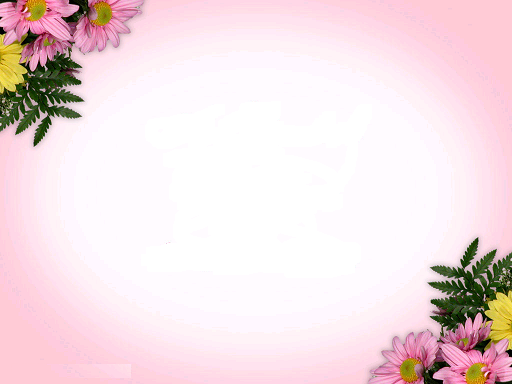 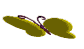 FACE BOOK: NHUNG TÂY 
(0794862058)
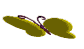 CẢM ƠN CÁC THẦY CÔ CHÚC CÁC THẦY CÔ MỘT NĂM HỌC VỚI NHIỀU THẮNG LỢI MỚI, THÀNH CÔNG TRONG LĨNH VỰC TRỒNG NGƯỜI!
CHÚC CÁC EM HỌC SINH HỌC GIỎI CHĂM NGOAN
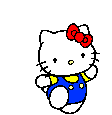 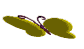 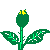 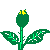 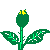 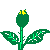 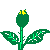 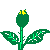 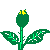 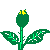 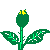 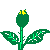 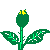 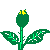 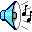